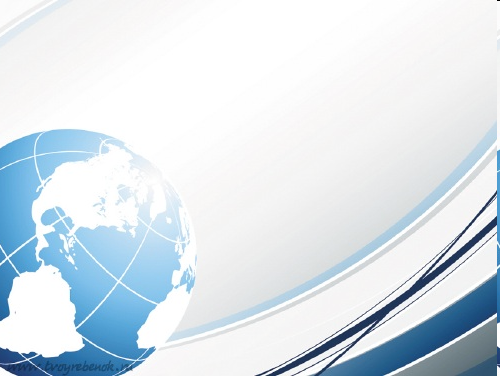 ПІВНІЧНА  АМЕРИКА
Підготувала: 
Вчитель географії Буштинської ЗОШ І-ІІІ ступенів 
Пасічник Орися Василівна
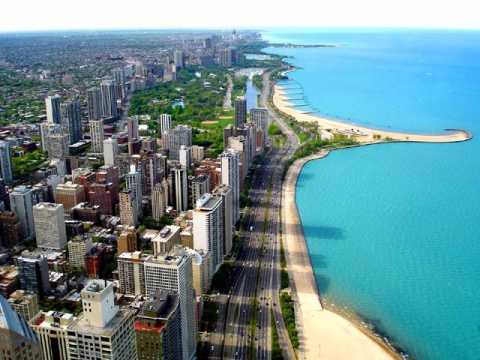 Європейська колонізація Північної Америки
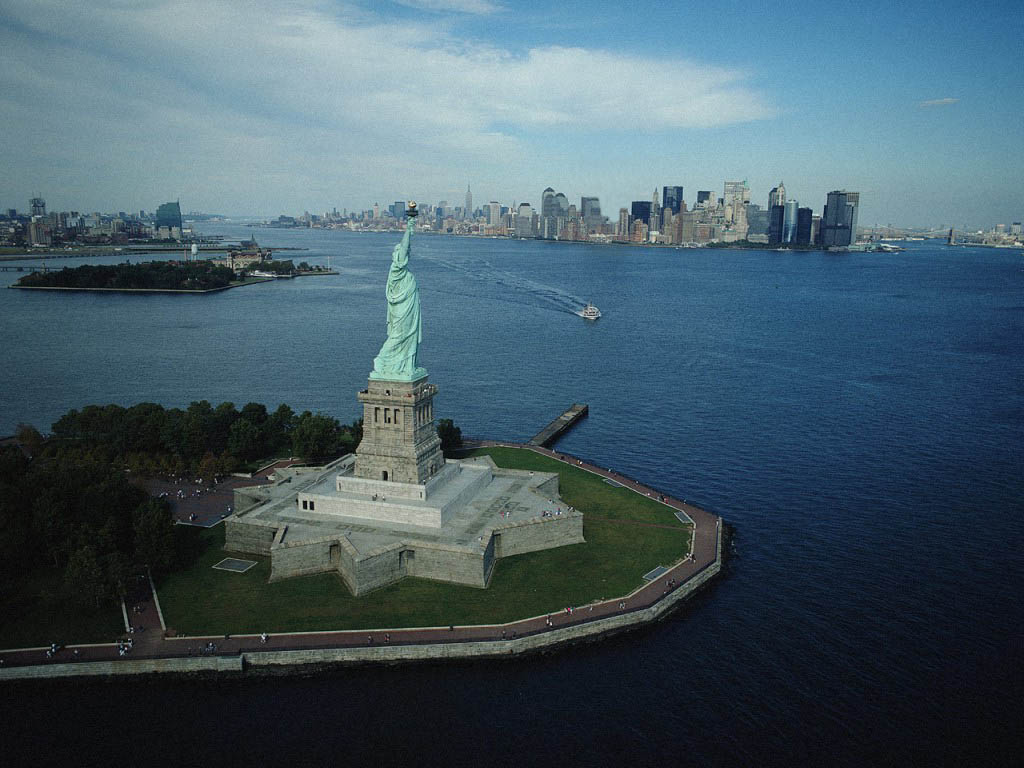 СТАТУЯ  СВОБОДИ
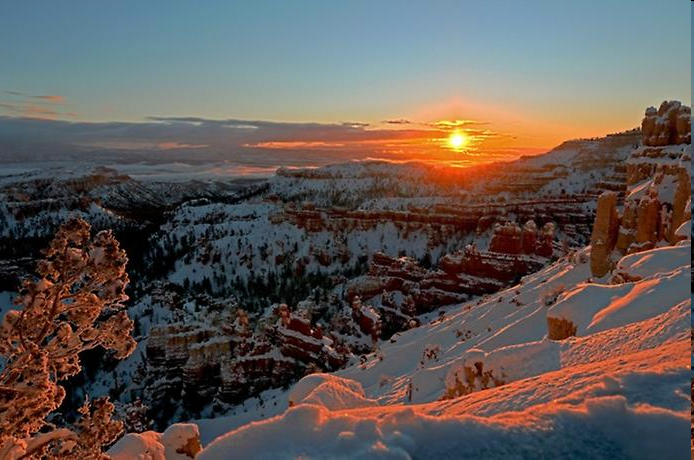 Національний парк   Брайс
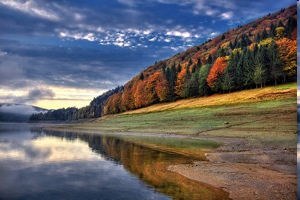 Мис Принца Уельського
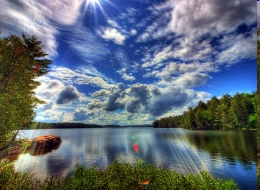 Провінційний   парк     Алгонкін
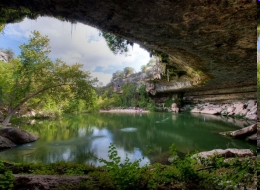 озеро Гамільтон Пул
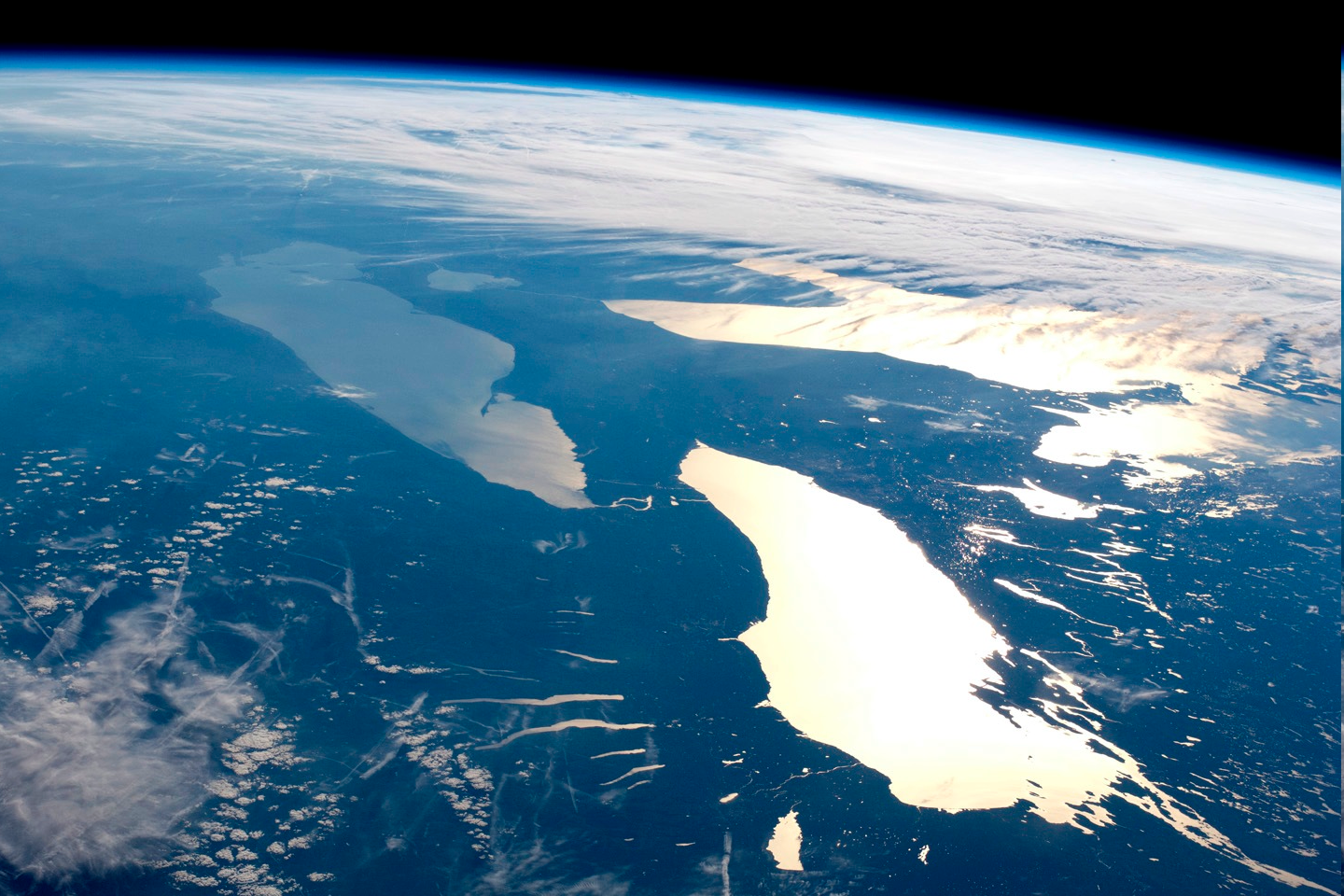 ВЕЛИКІ  АМЕРИКАНСЬКІ  ОЗЕРА
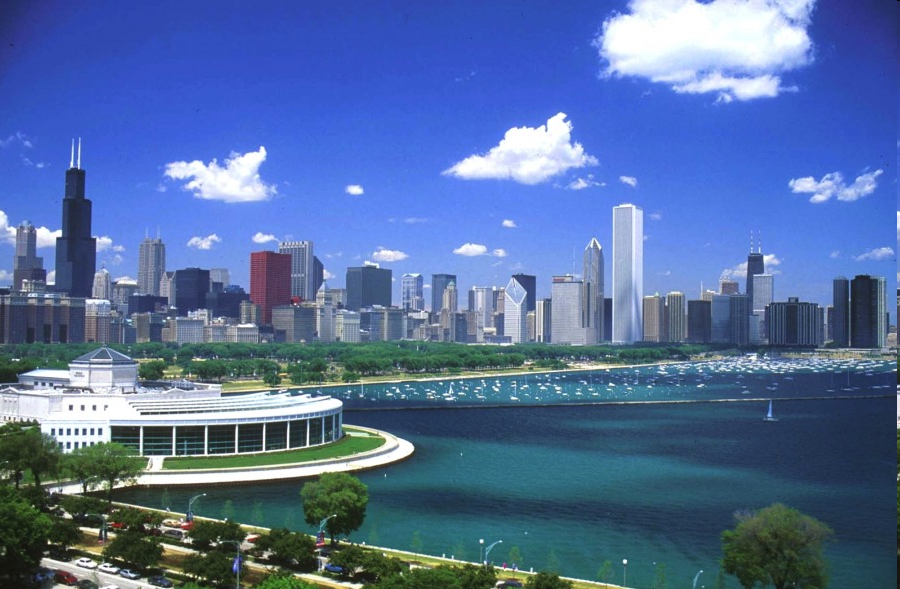 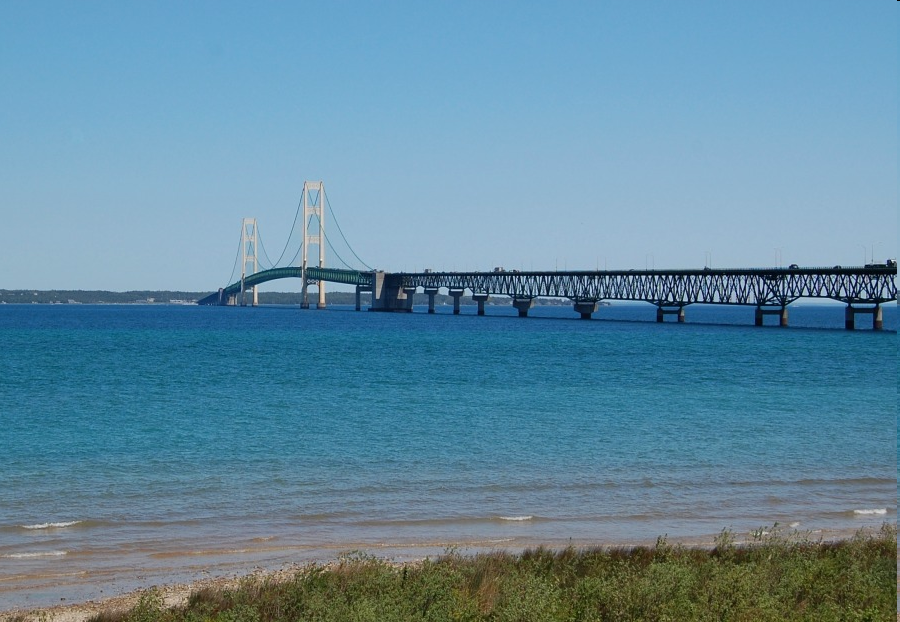 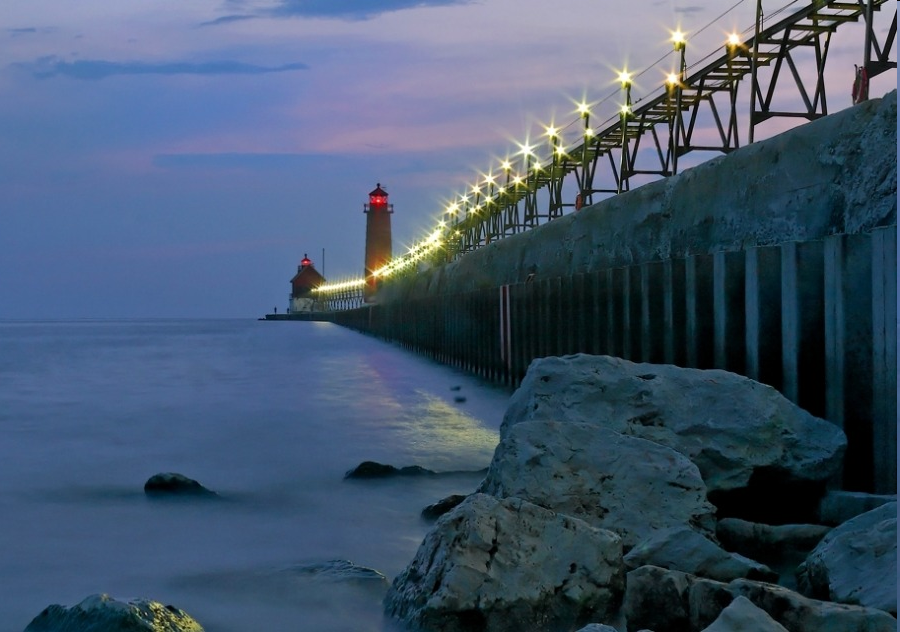 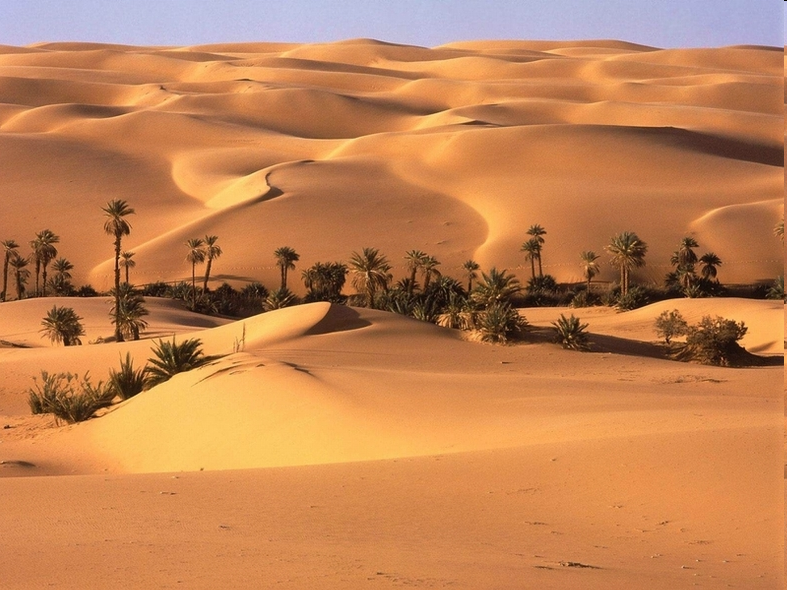 НАЙГАРЯЧІШІ МІСЦЯ
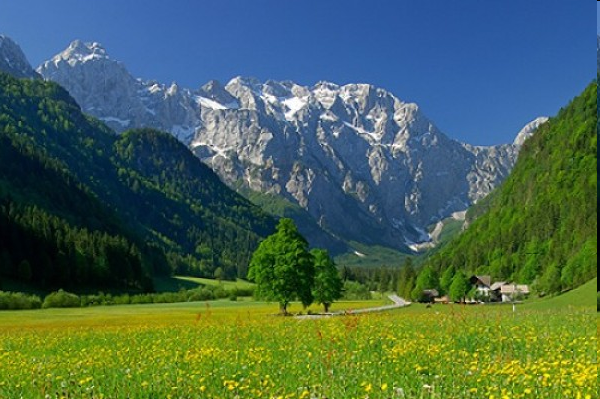 ПРИРОДА  ПІВНІЧНОЇ  АМЕРИКИ
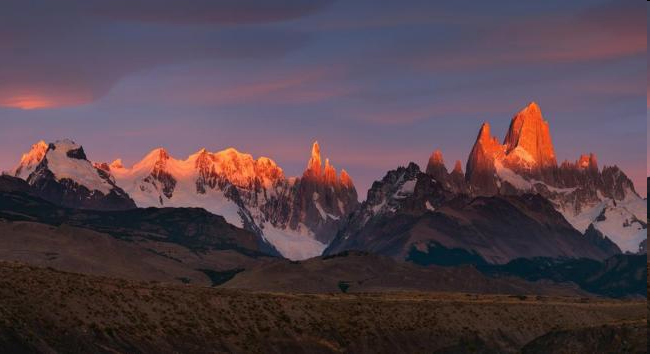 ГОРИ  КОЛЬДИЛЬЄРИ
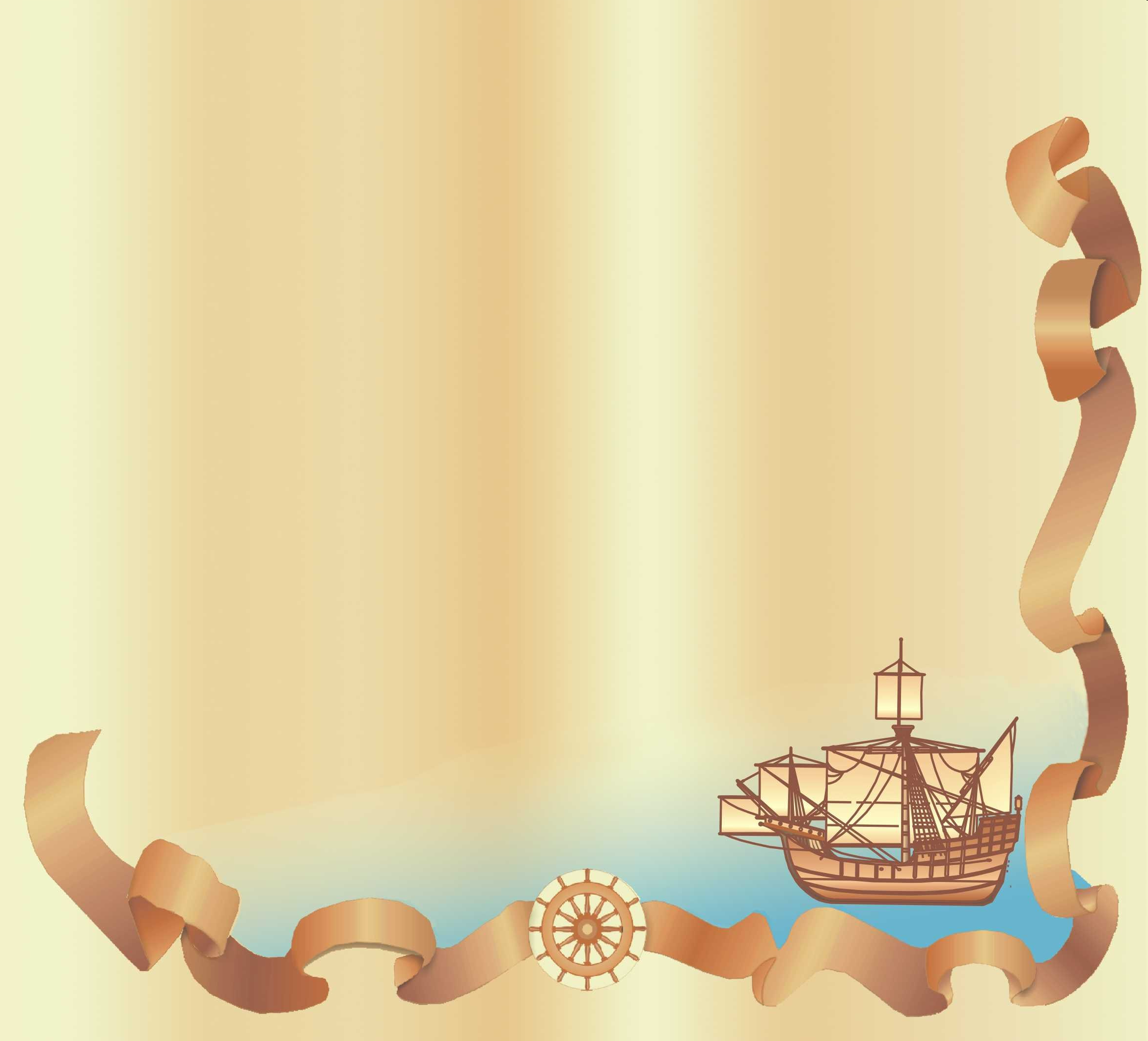 Тема уроку: Узагальнююче повторення по темі:
                               ,,Північна Америка’’.
Мета уроку: узагальнити і систематизувати знання з       теми Північна Америка;розвивати вміння аналізувати, систематизувати,порівнювати і робити висновки, сприяти розвитку творчого мислення;виховувати культуру розумової праці; схильність до пошуку, активність.
Тип уроку: узагальнення, повторення і систематизація                 знань, вмінь і навиків.
Обладнання: фізична карта світу, атласи, практикуми,         ІКТ.
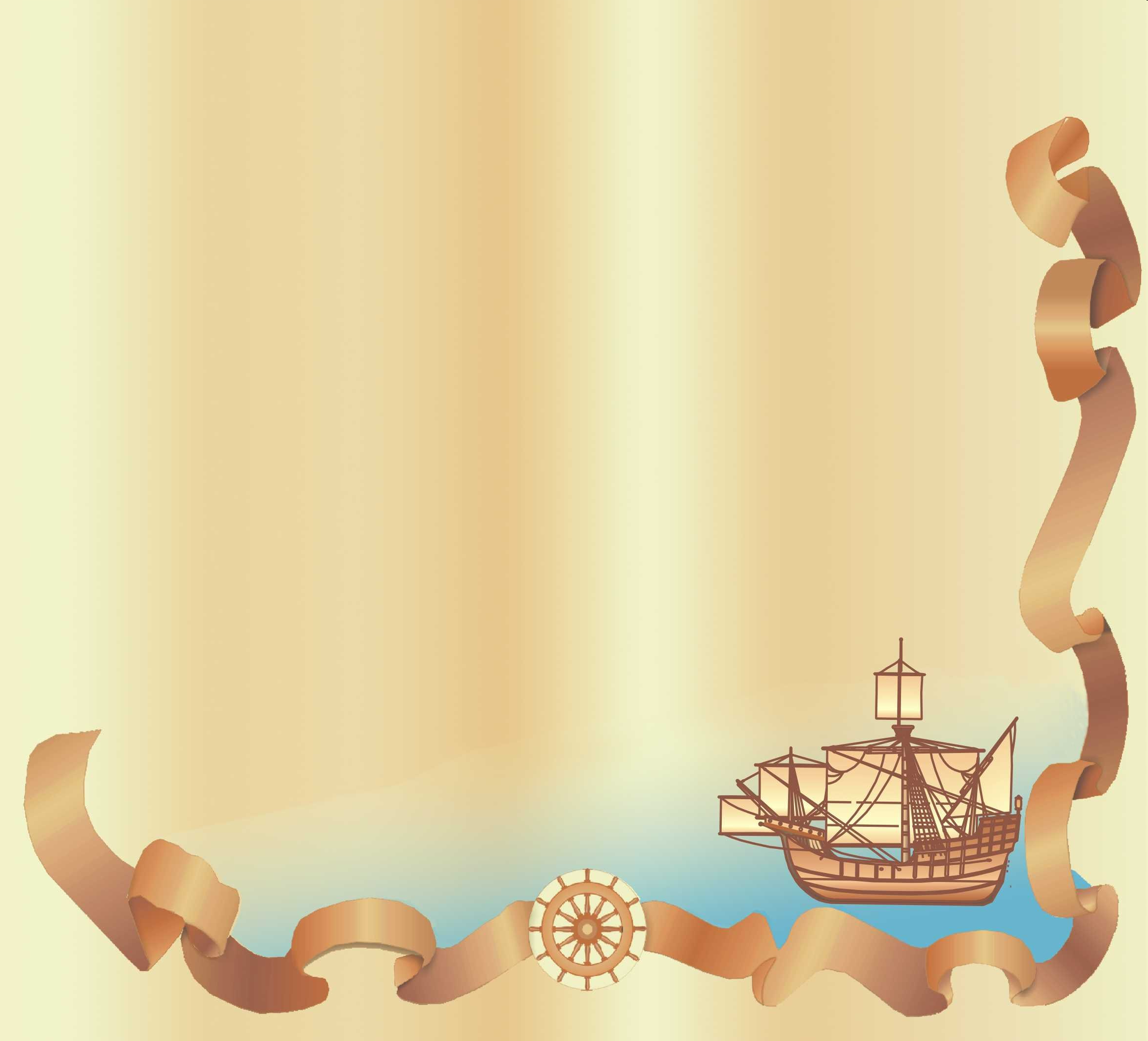 Хід уроку
Організаційний момент
Актуалізація опорних знань і умінь учнів
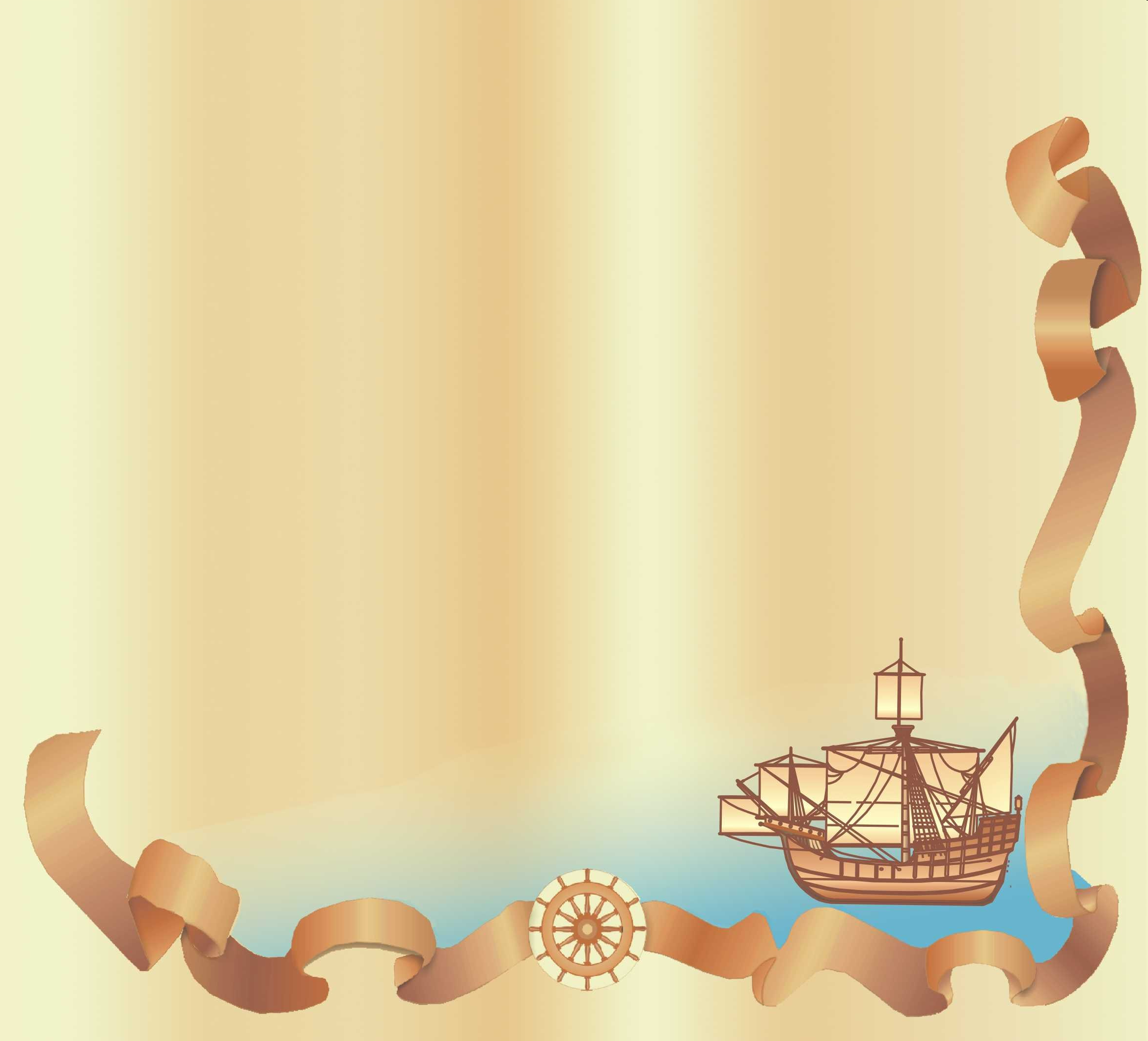 Повторення, узагальнення і систематизація знань учнів
Прийом 
,,Картографічна   лабораторія’’
Робота учнів з німою картою в практикумах, користуючись фізичною картою Північної Америки
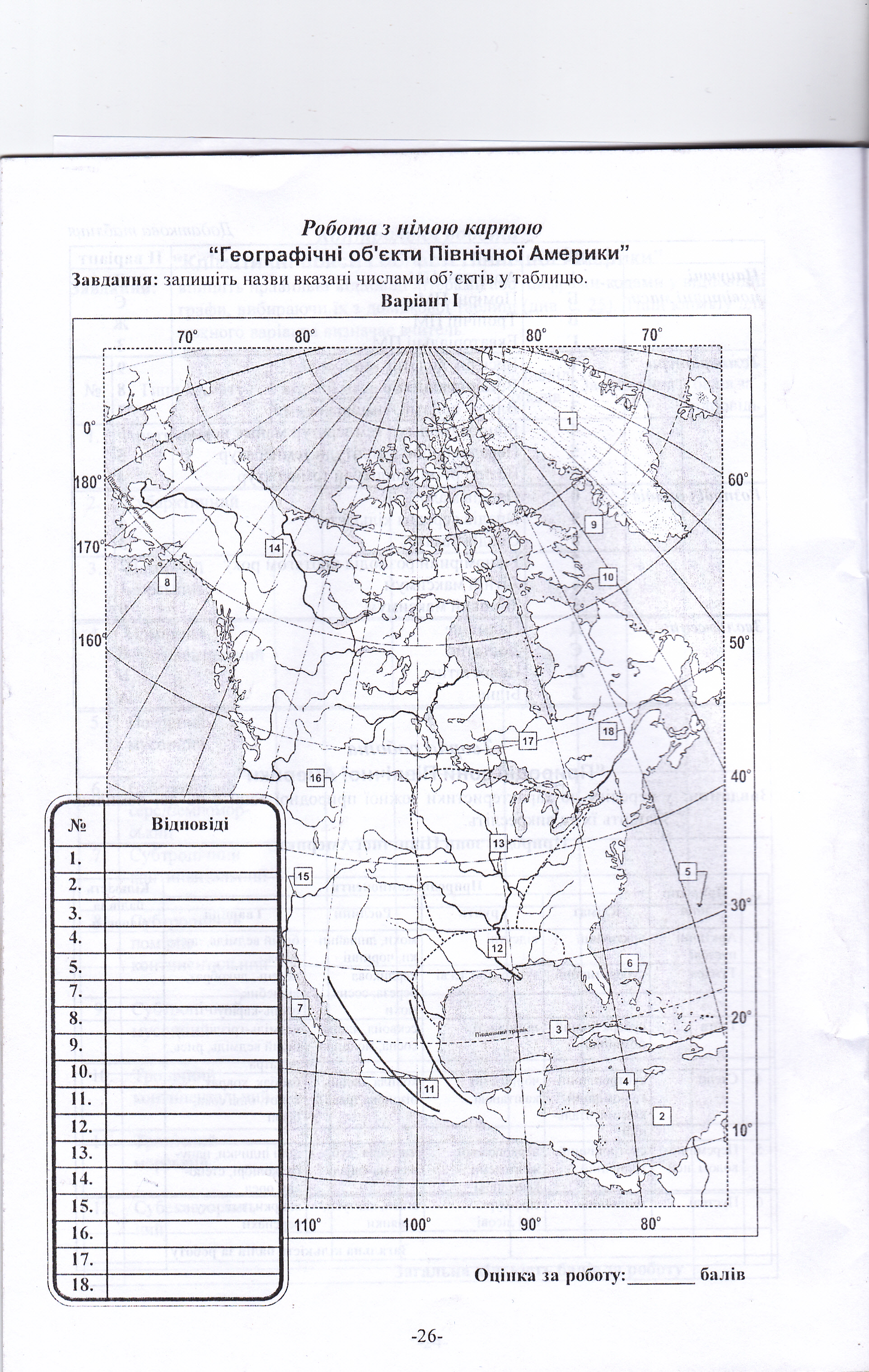 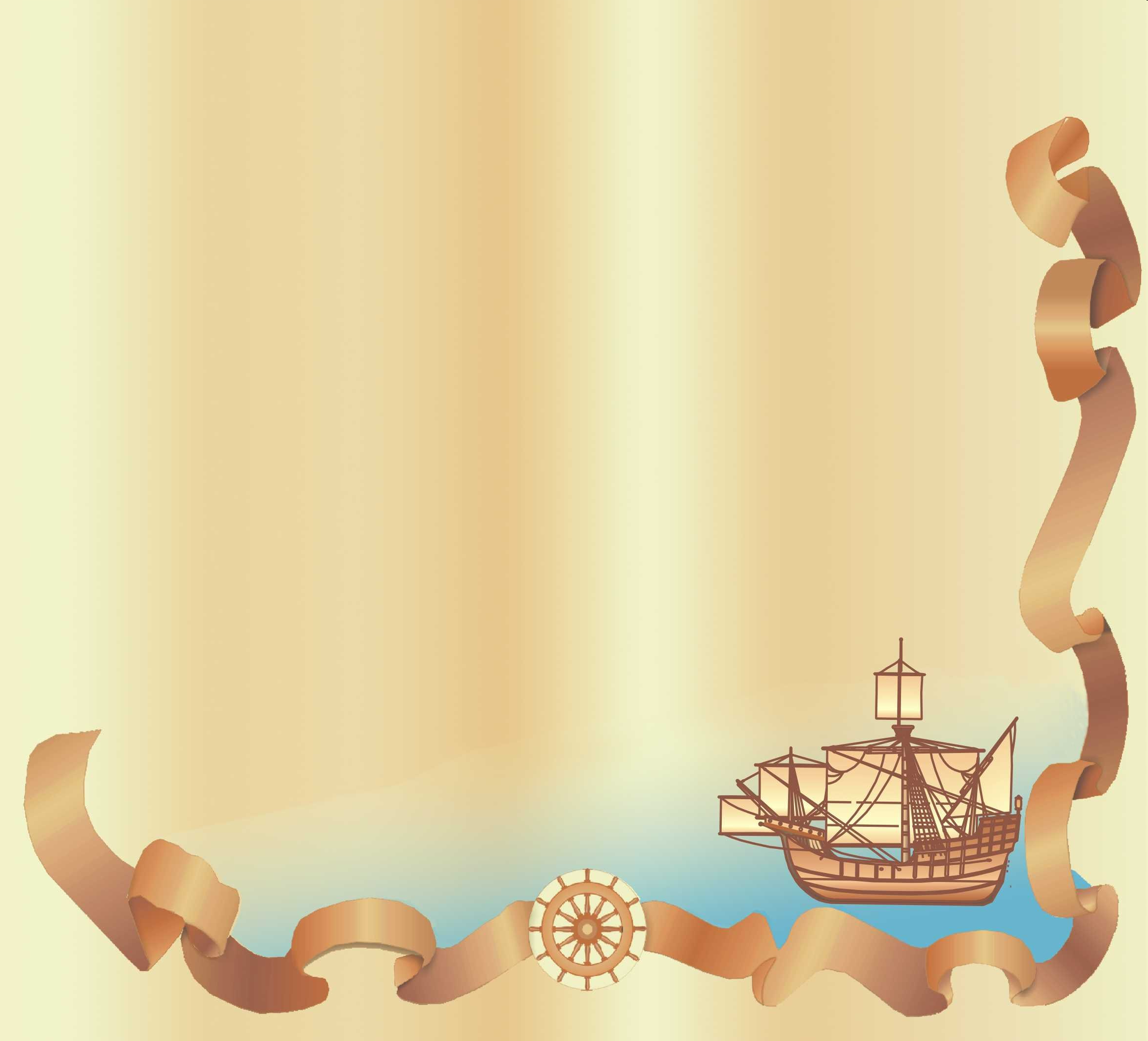 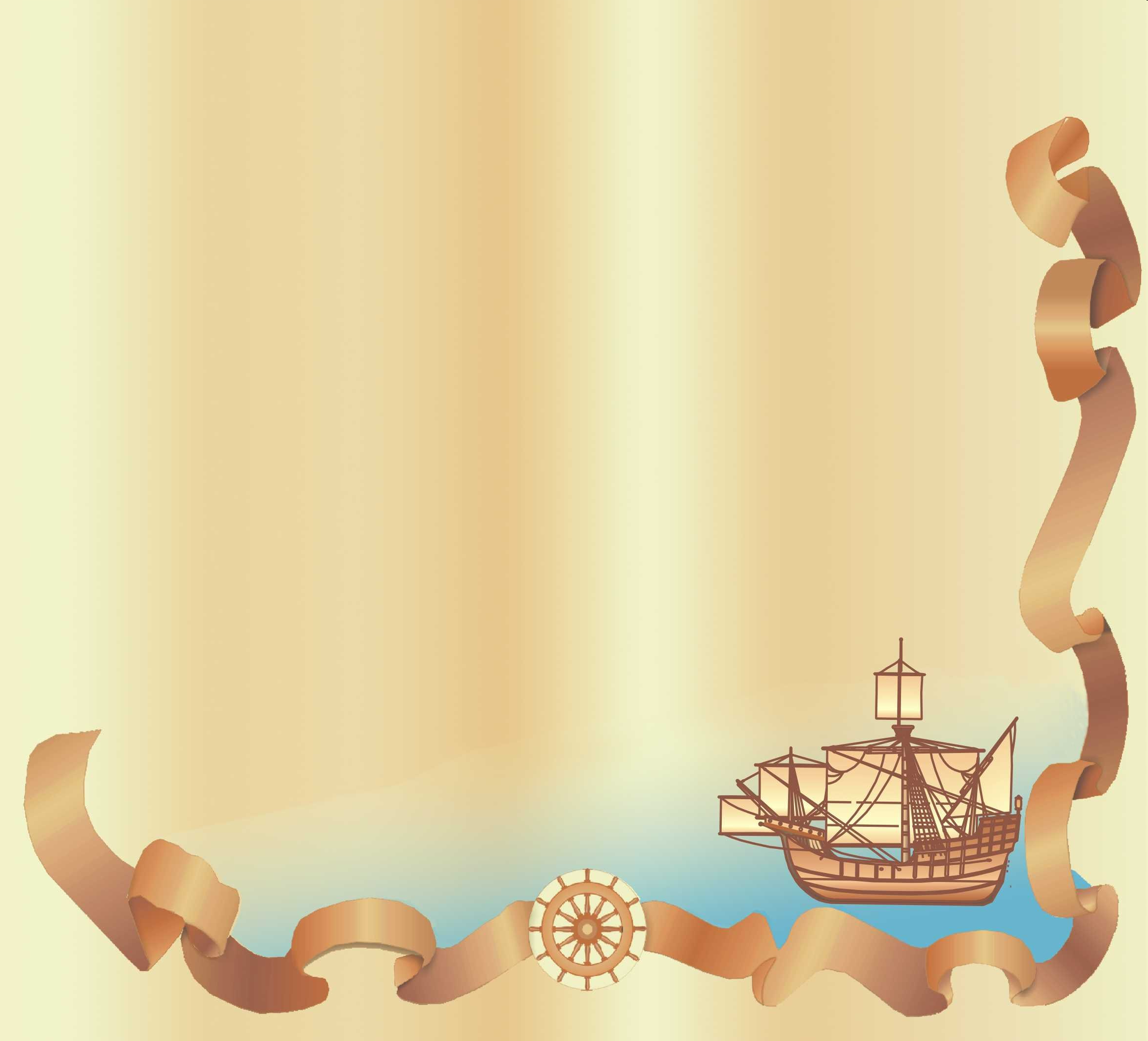 Прийом ,,Біла ворона’’Знайти зайве:
Помірний, екваторіальний арктичний, субтропічний;
Мис Мар’ято, мис Принца Уельського, мис Йорк, мис Мерчісон;
Бразилія, Канада, США, Мексика;
Гудзон, Беринг, Маккензі, Лівінгстон.
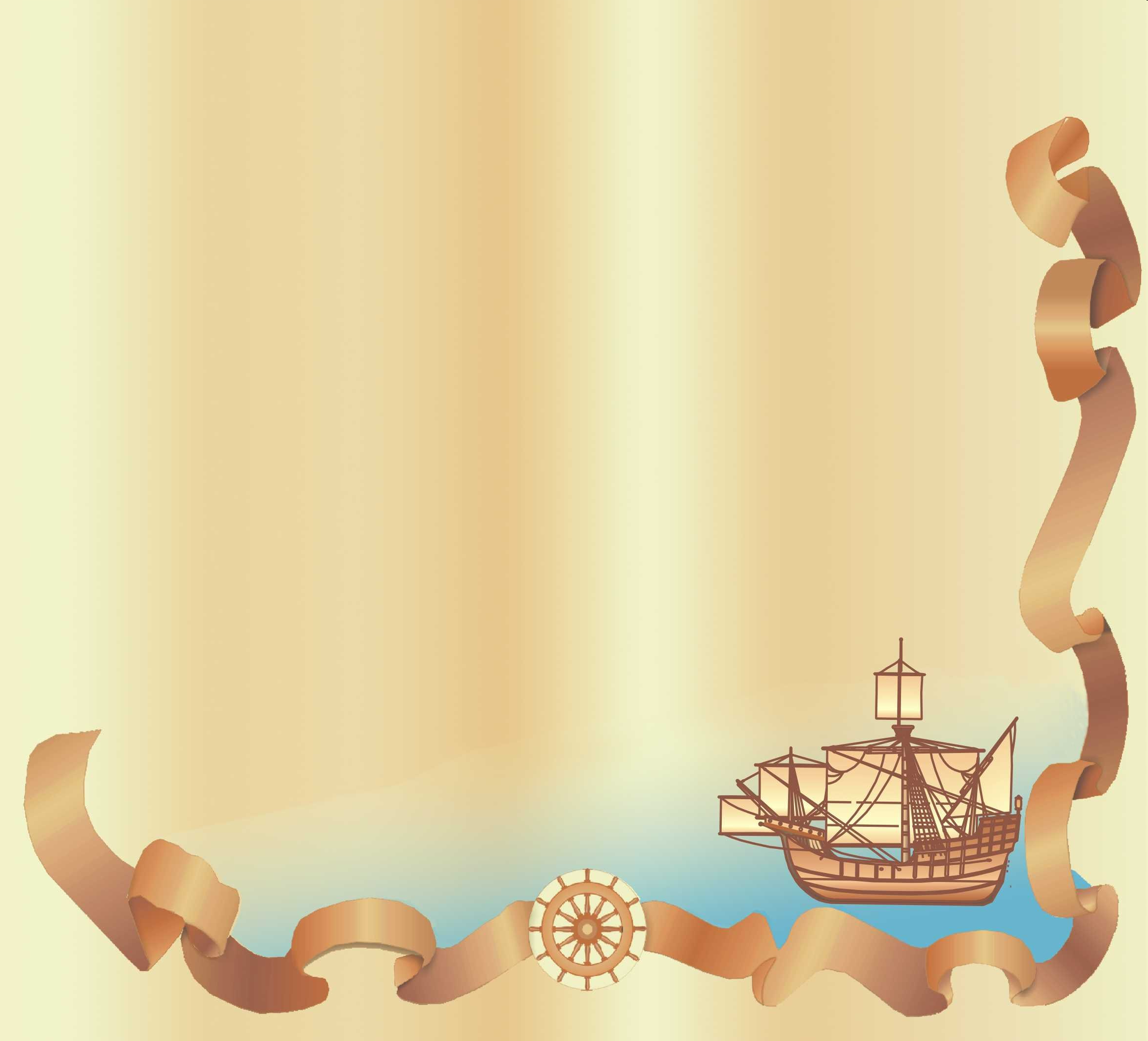 Номенклатурний диктантПрийом ,,Самоперевірка’’
Вчитель показує на карті географічні об’єкти, а учні записують по номенклатурі
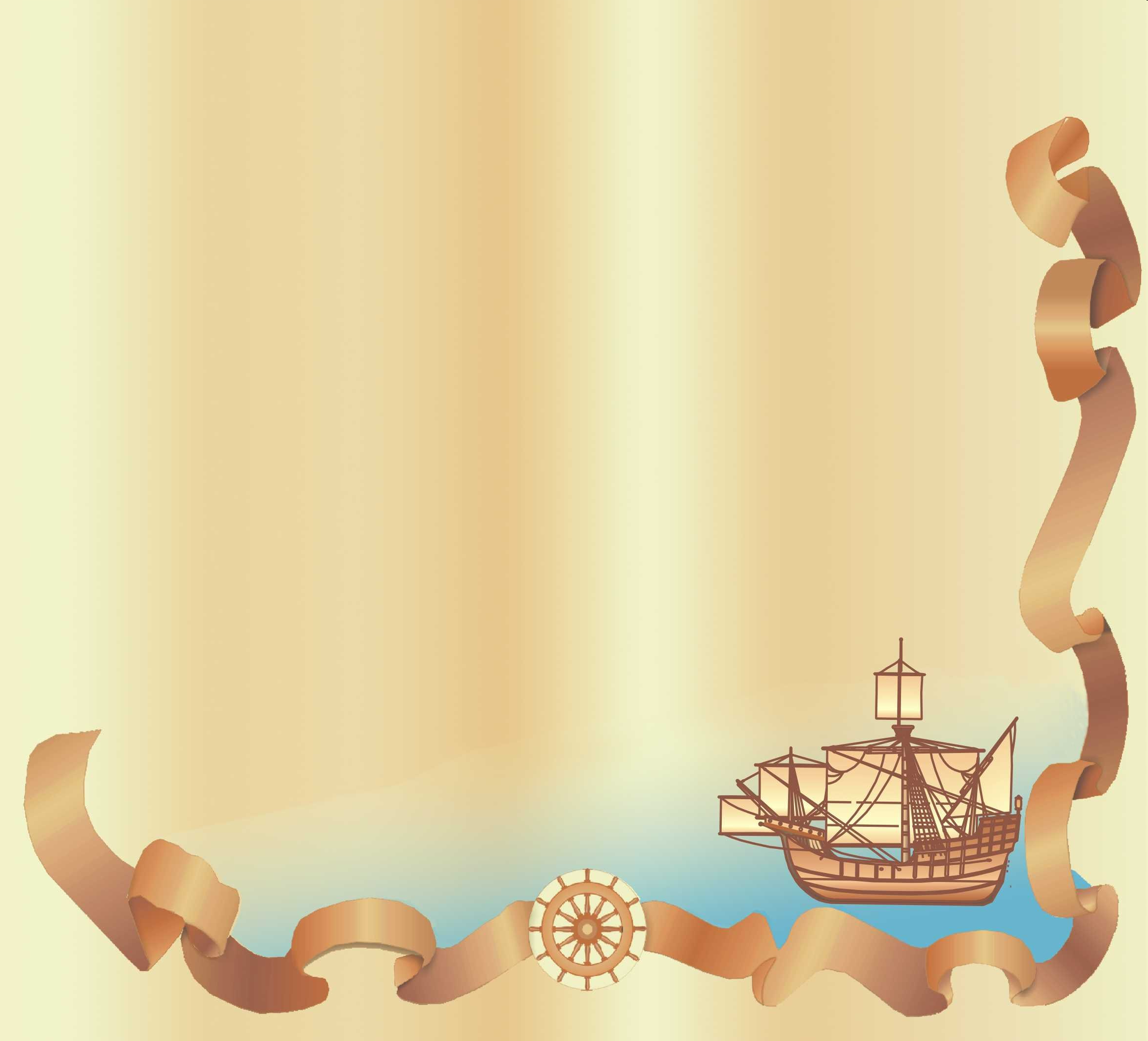 Прийом ,,Дивую’’Випереджальне завдання учнів:
Ніагарський водоспад;
Великий каньйон Колорадо;
Йєллоустонський національний парк;
Пустеля Долина Смерті
Розлом Сан - Андреас
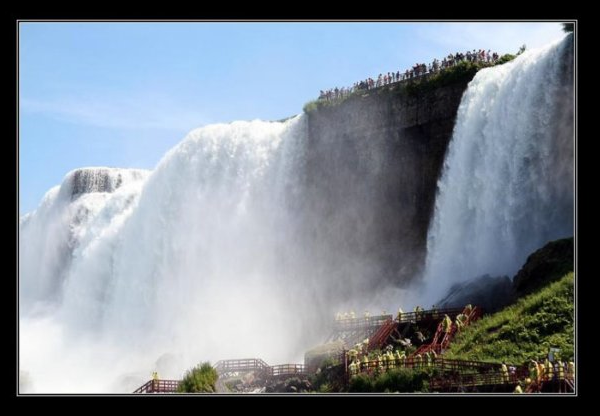 НІАГАРСЬКИЙ   ВОДОСПАД
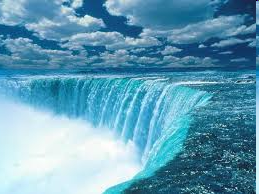 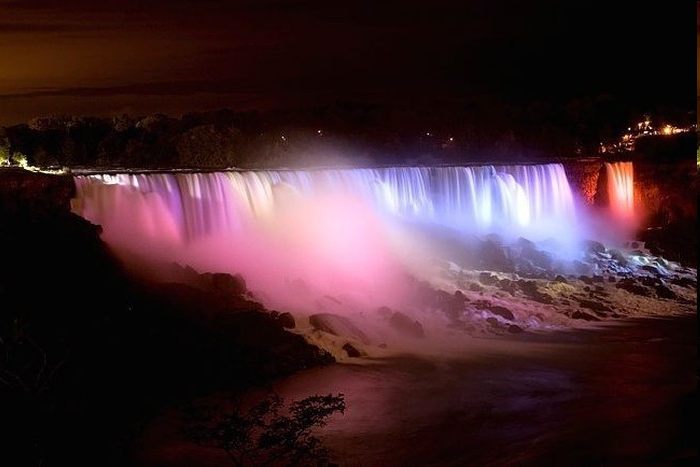 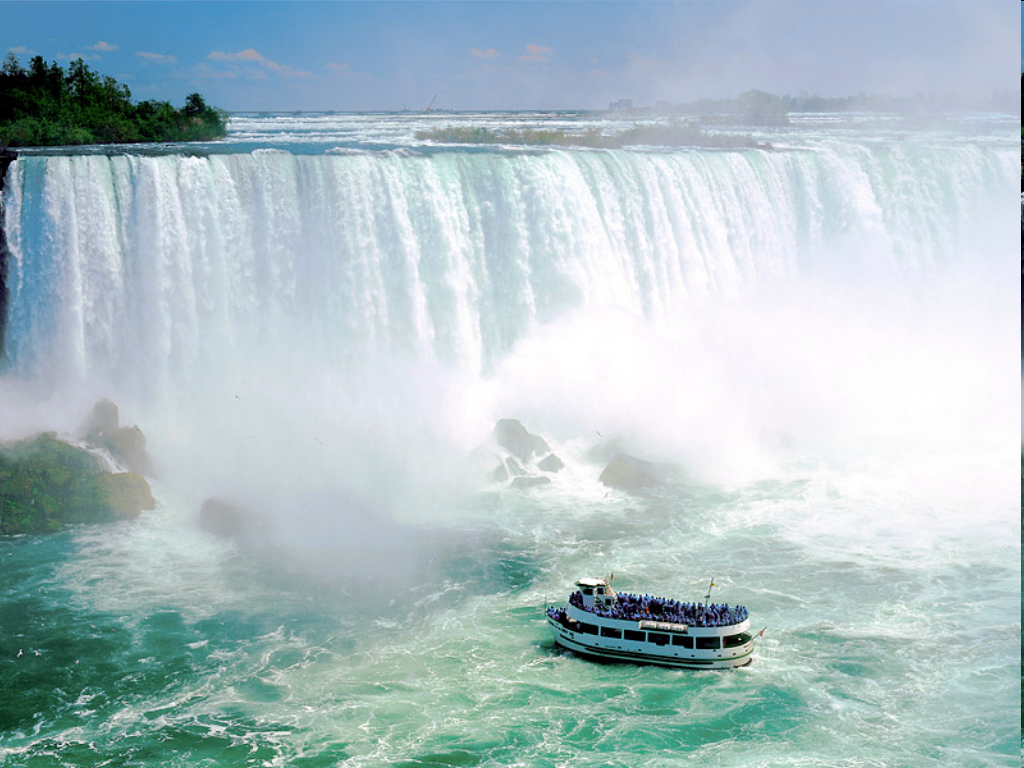 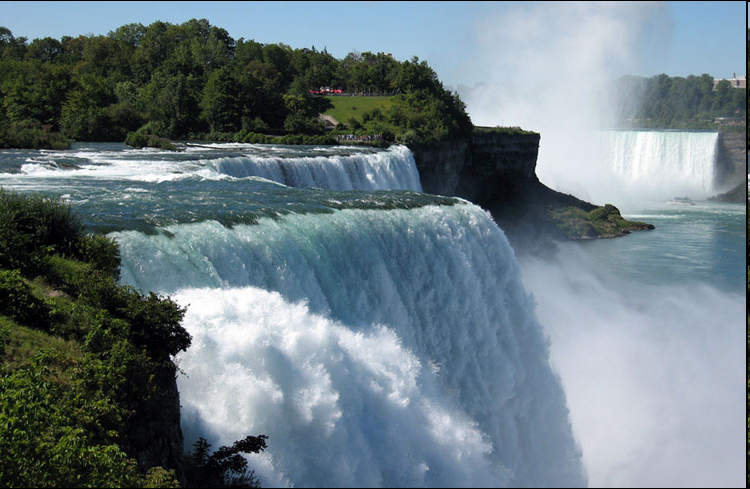 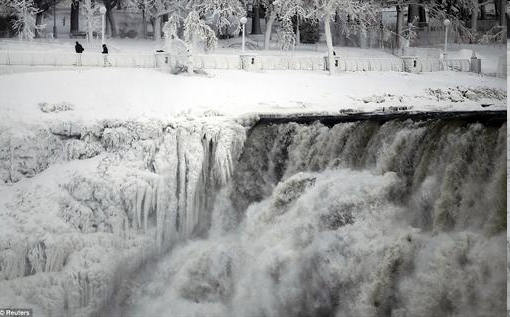 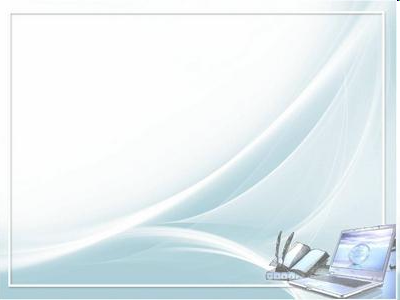 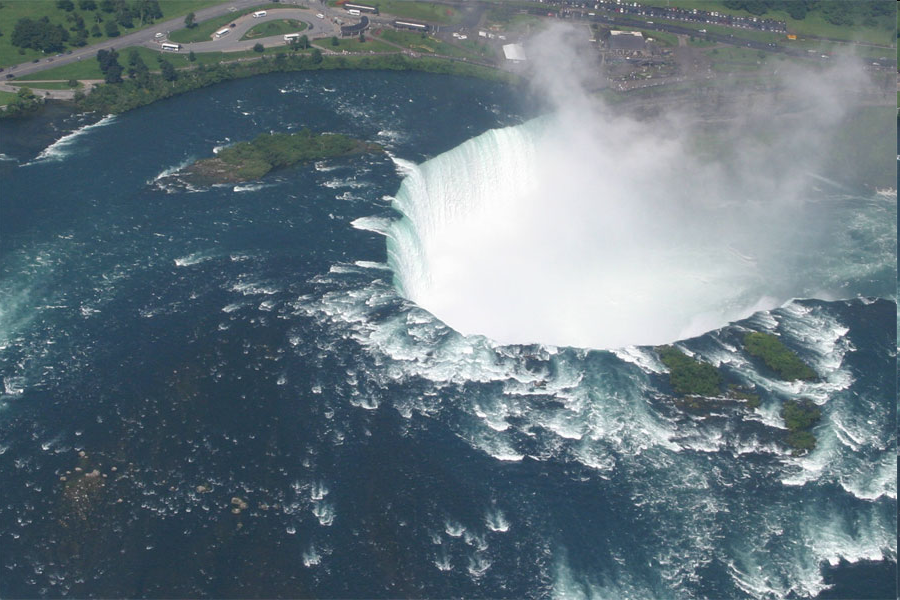 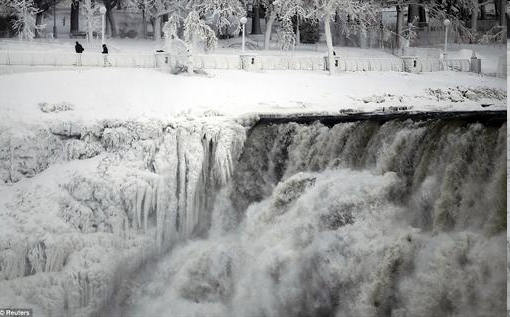 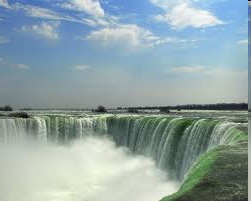 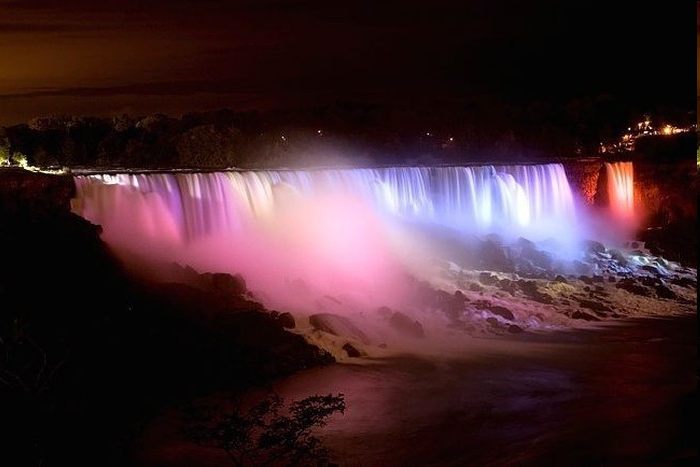 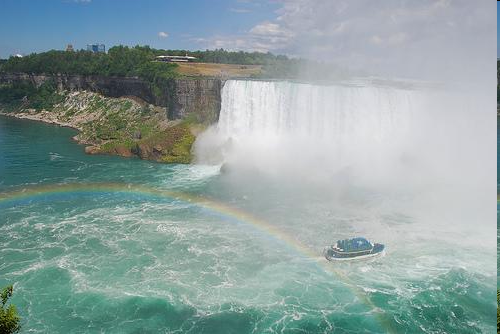 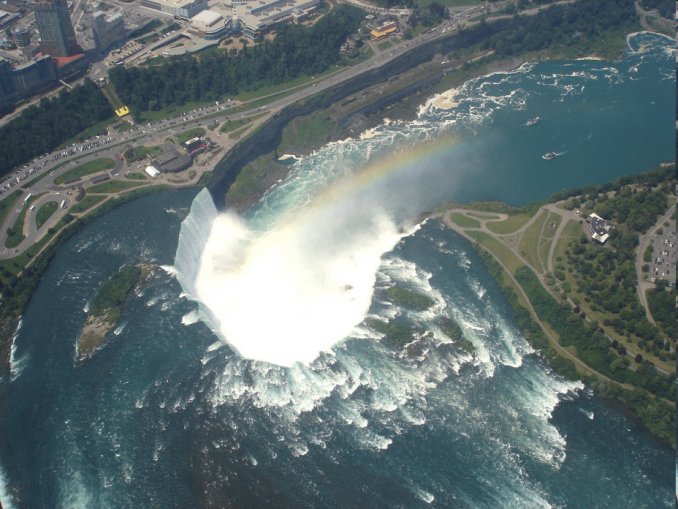 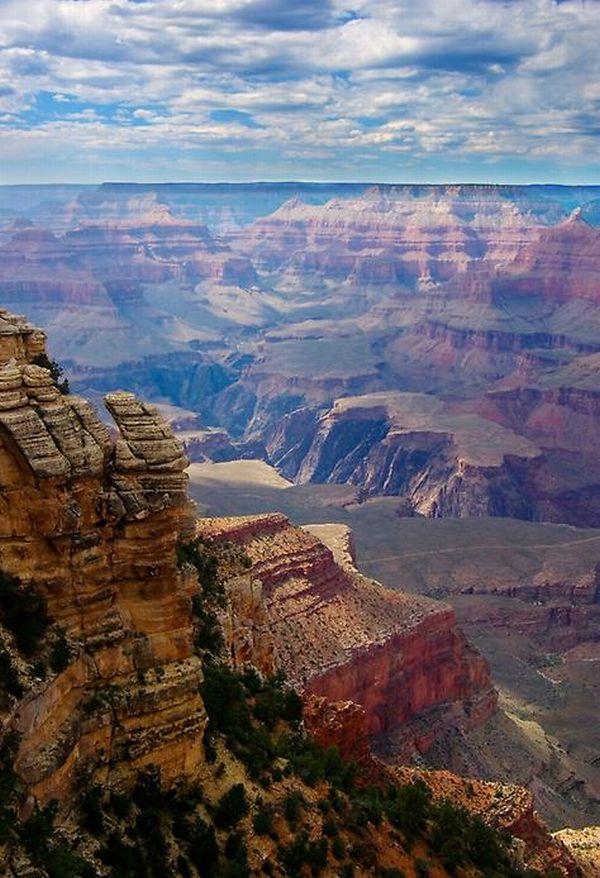 Великий каньйон Колорадо
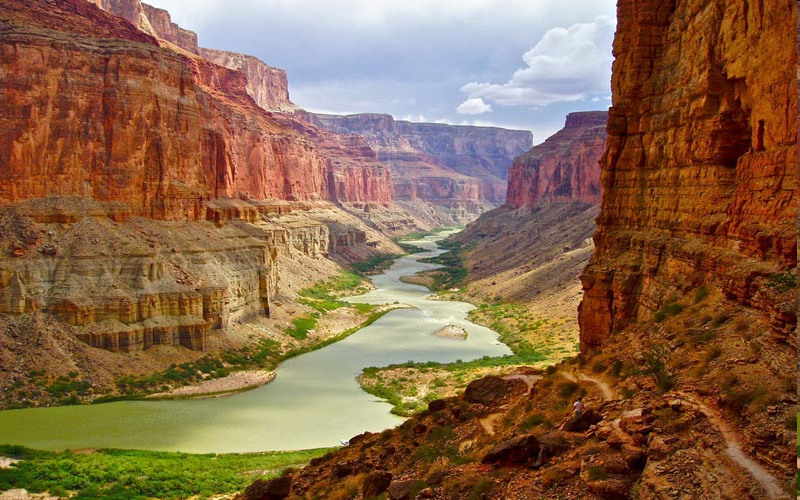 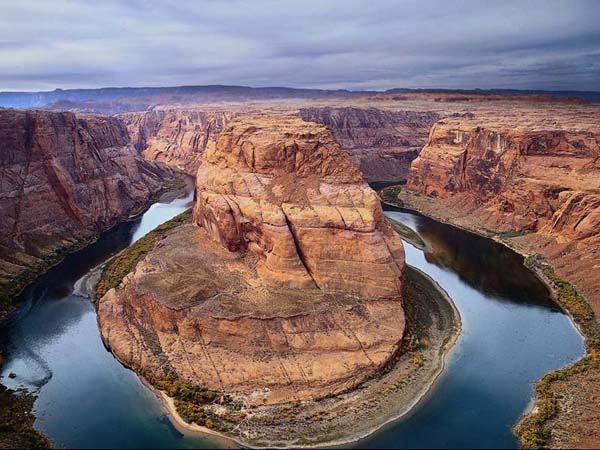 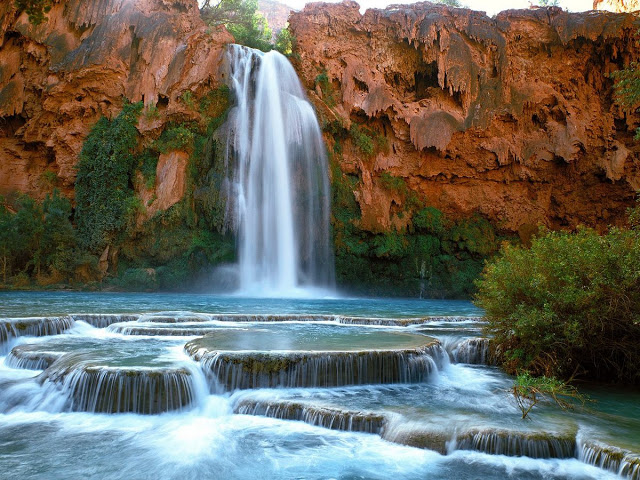 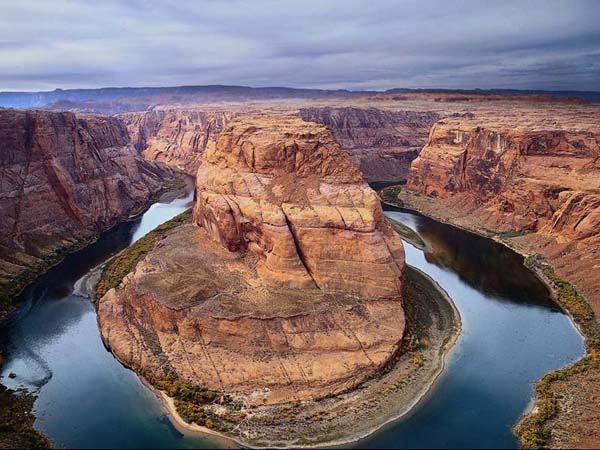 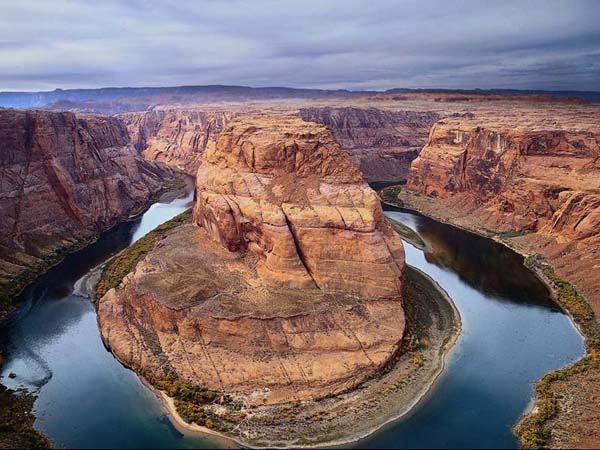 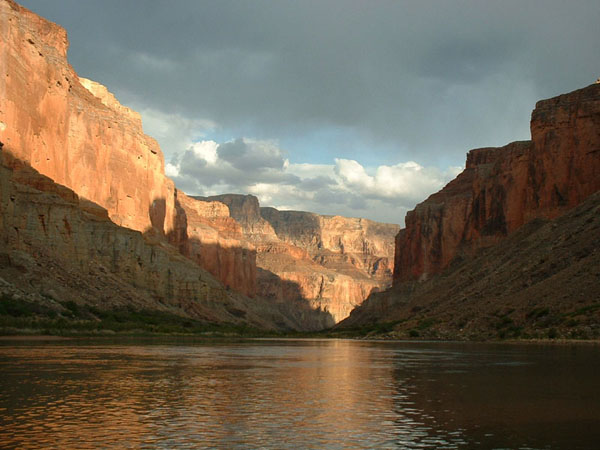 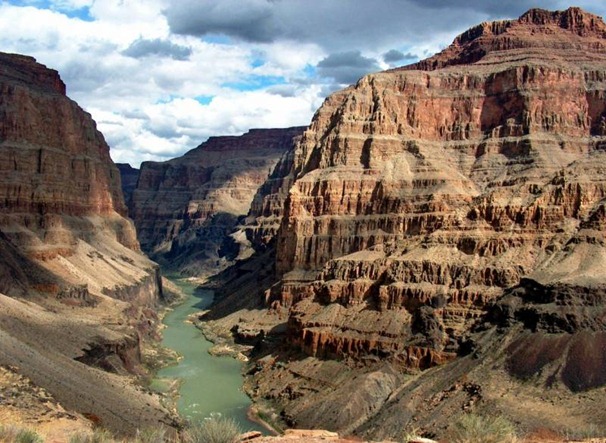 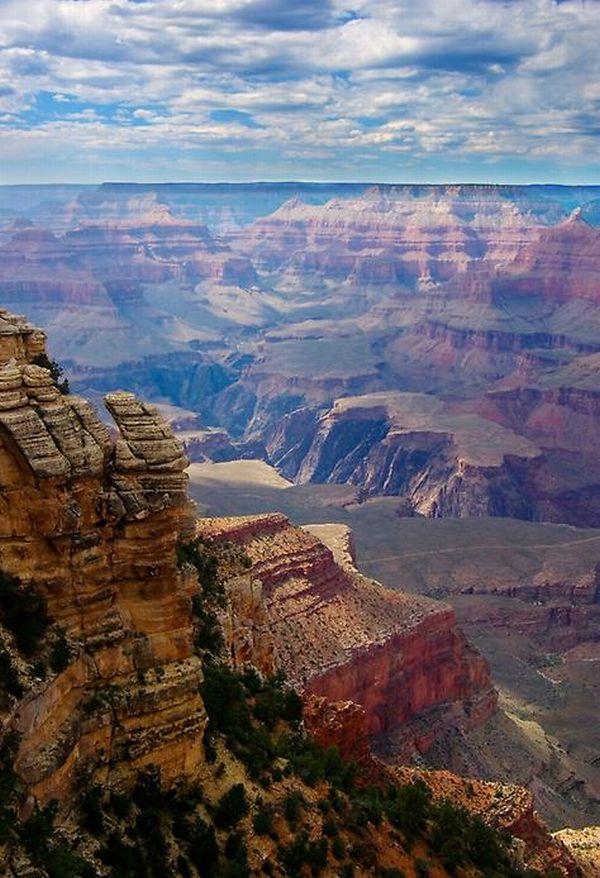 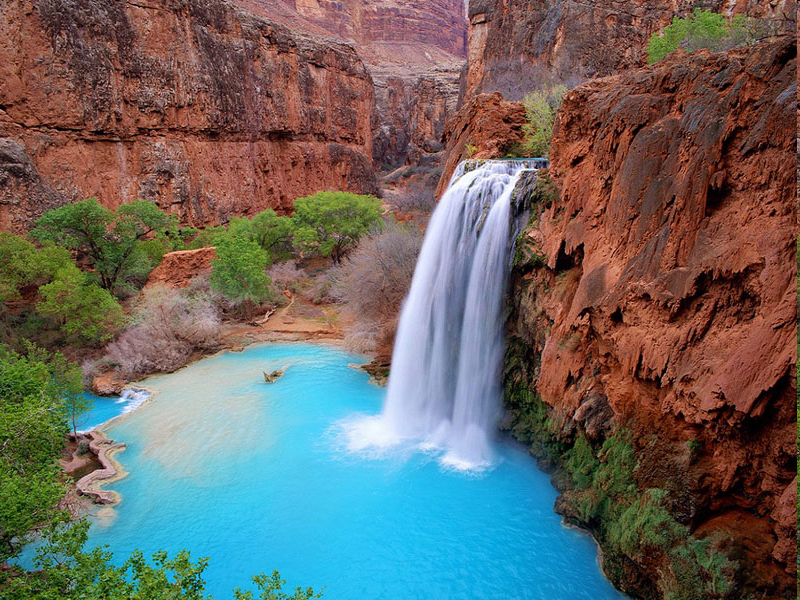 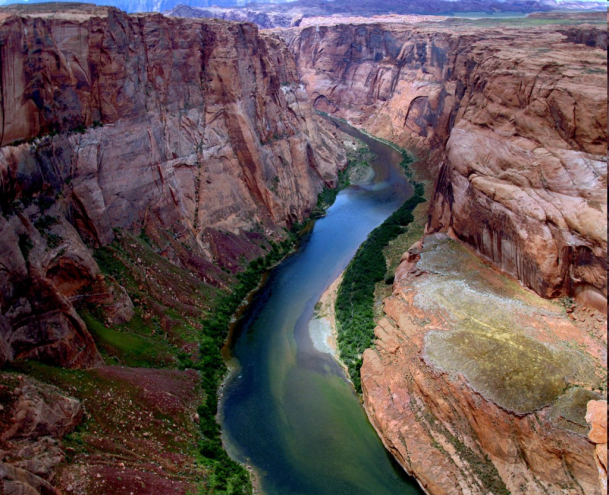 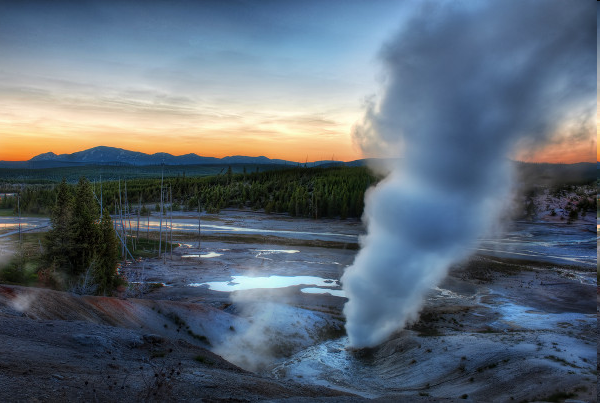 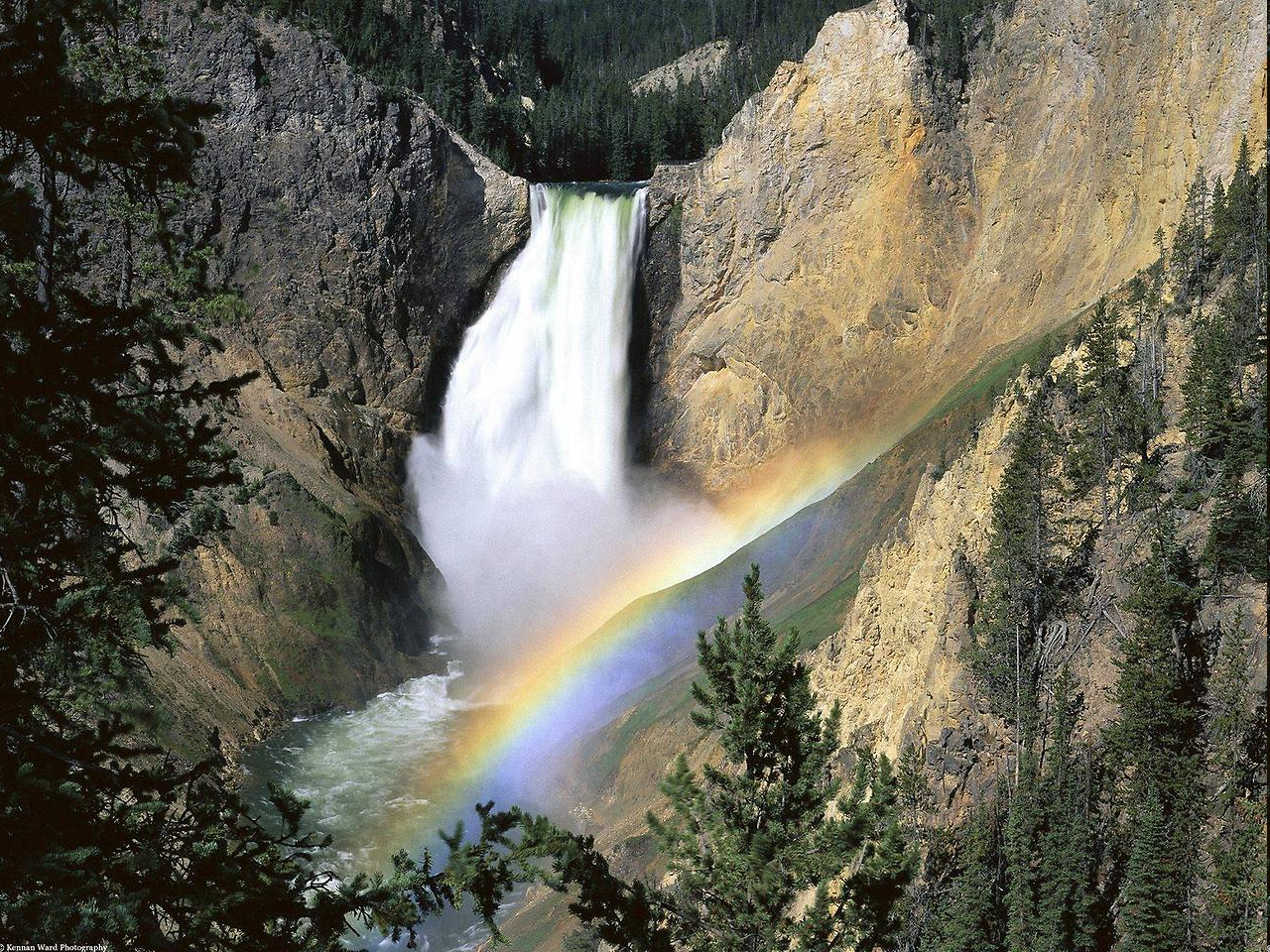 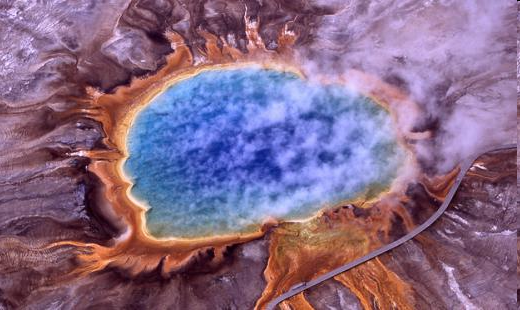 Йєлоустонський національний парк
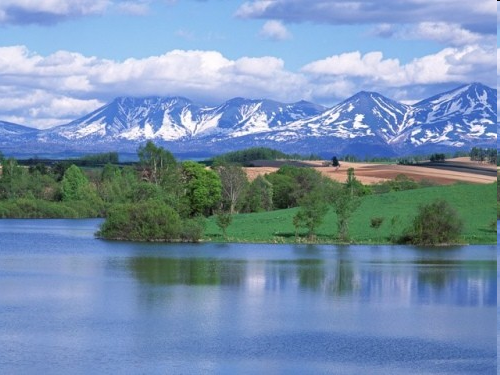 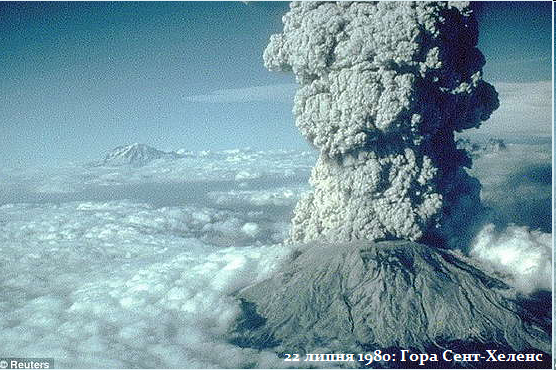 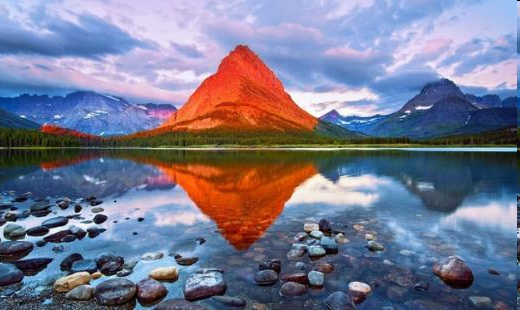 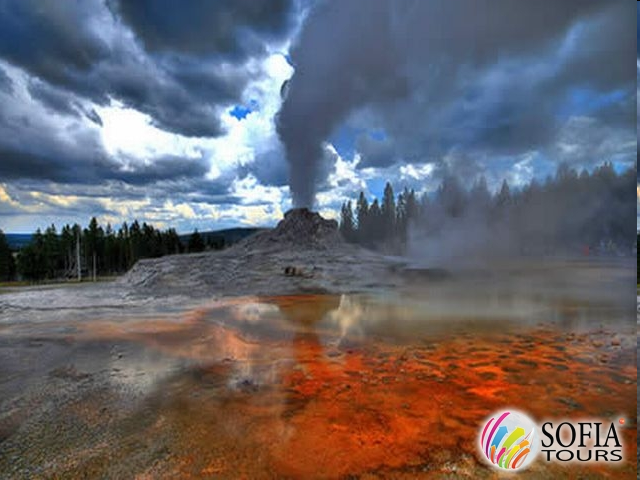 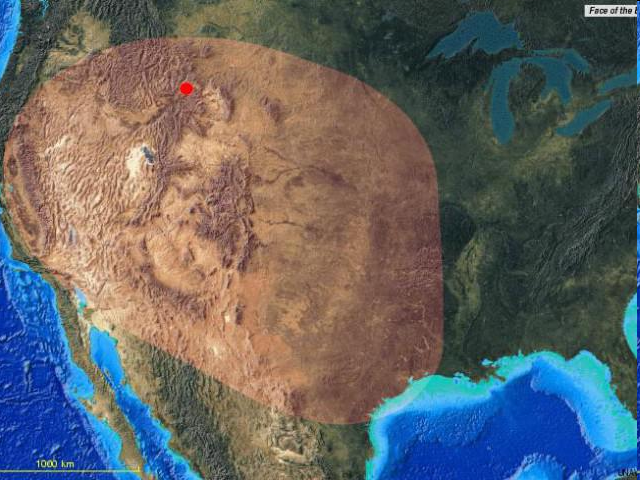 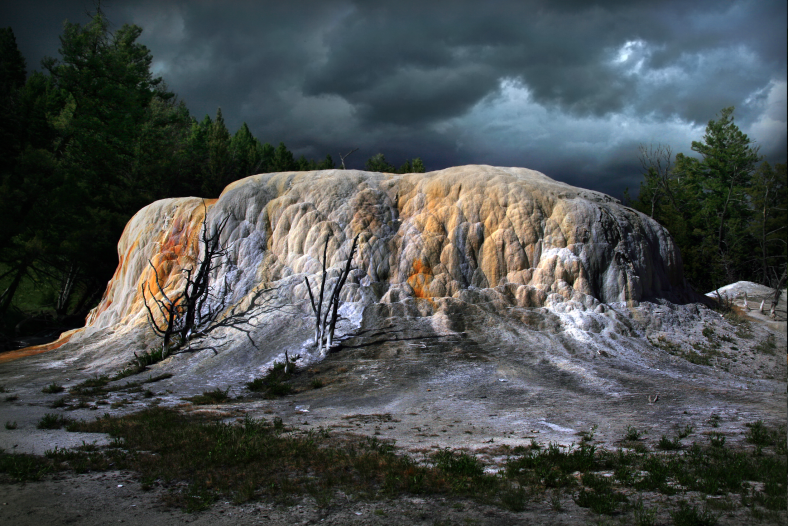 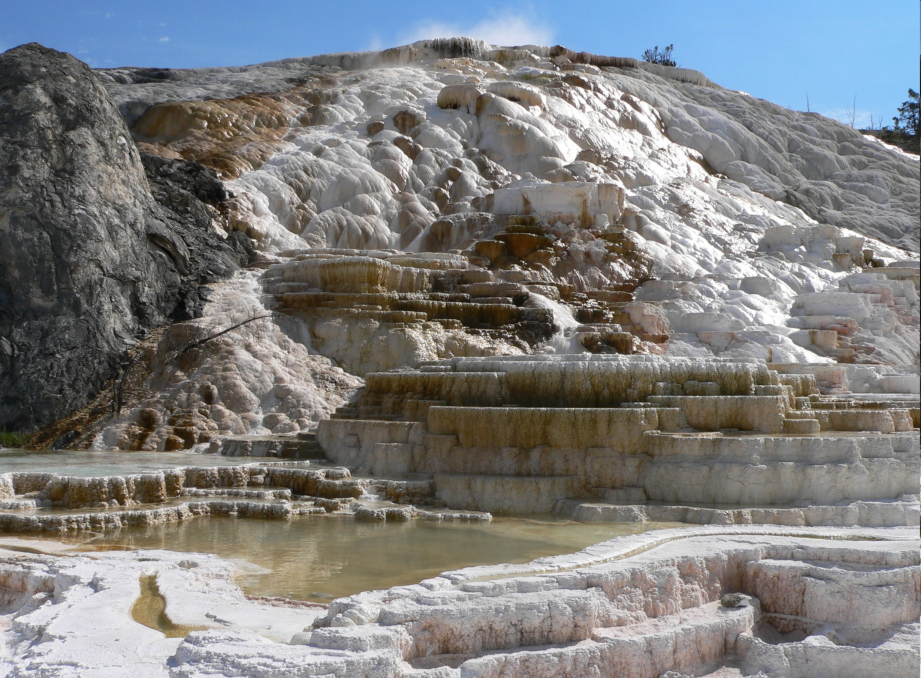 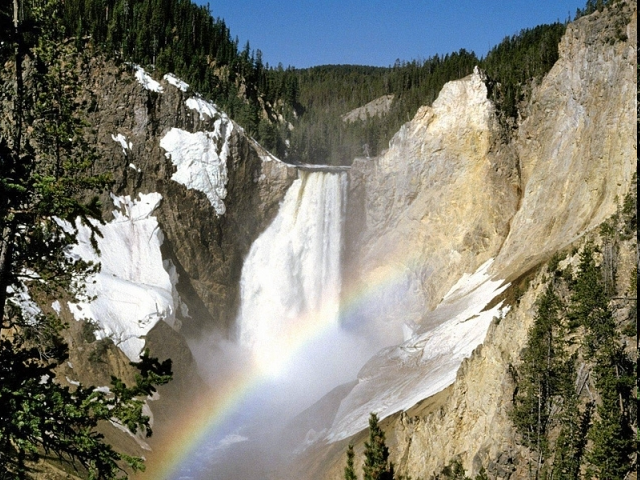 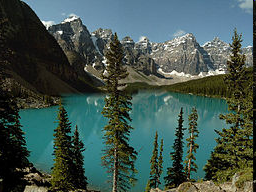 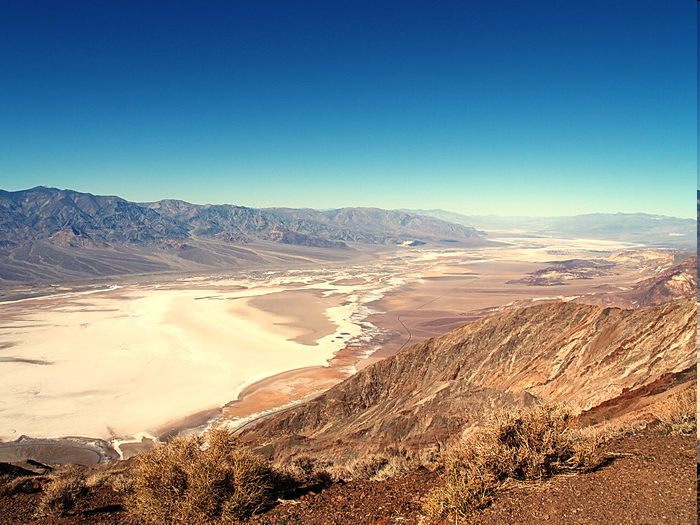 ПУСТЕЛЯ  ДОЛИНА  СМЕРТІ
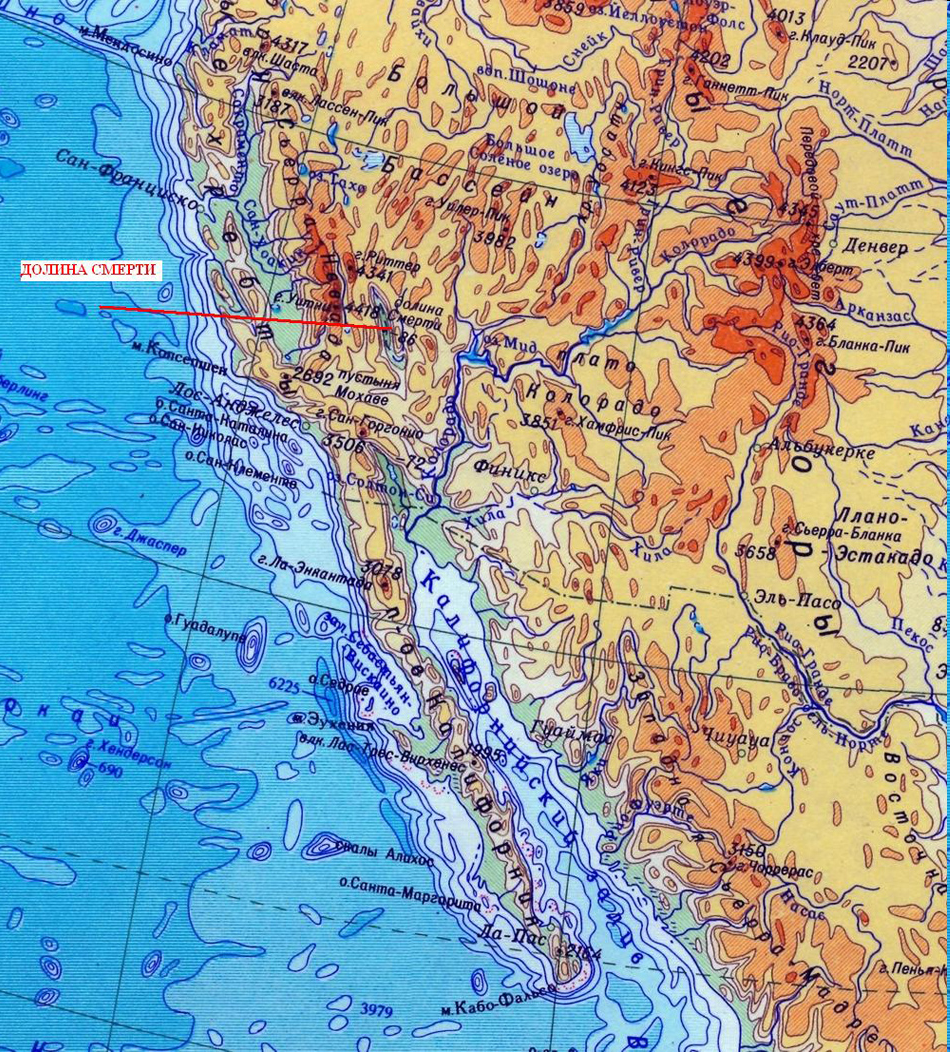 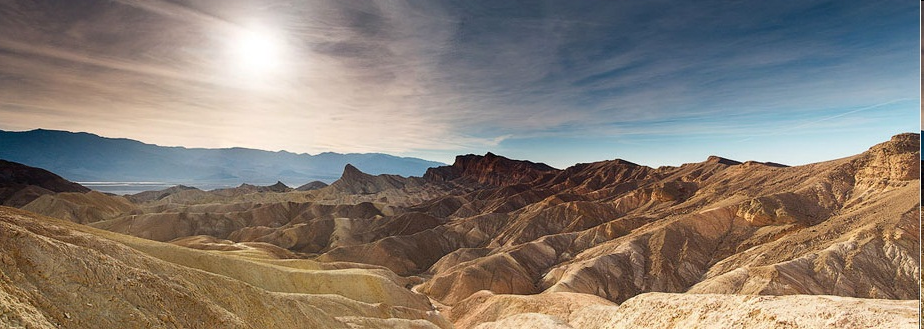 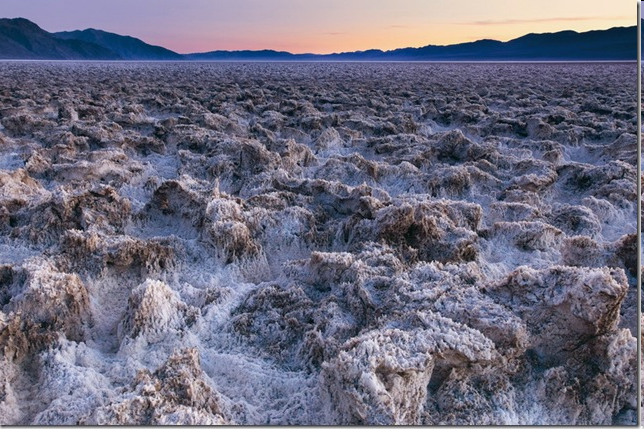 Парк Долина Смерті та камінці,
 що самі пересуваються по ній
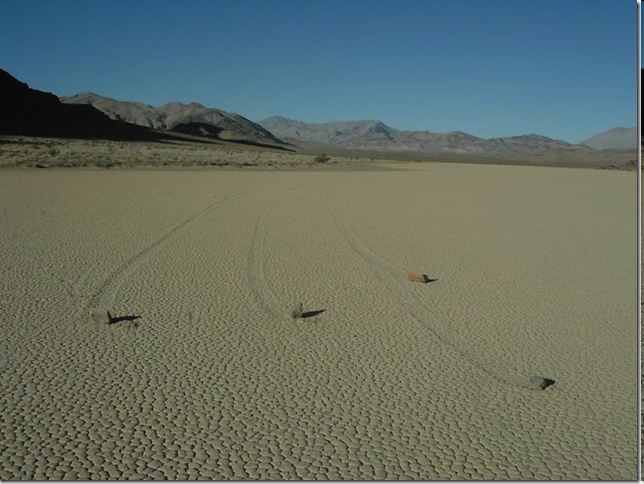 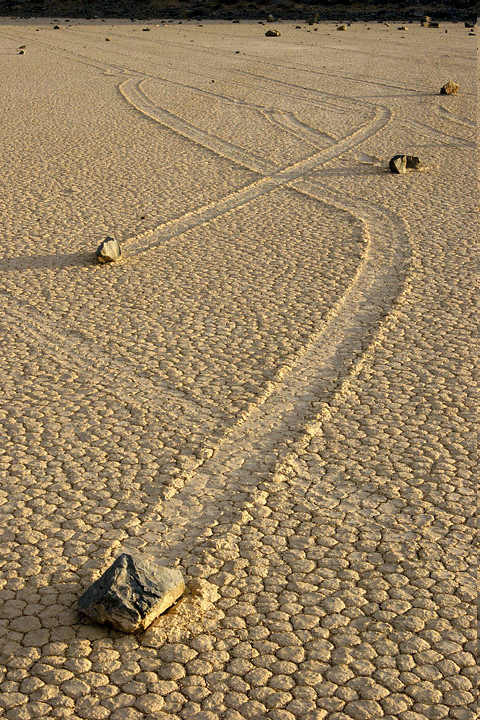 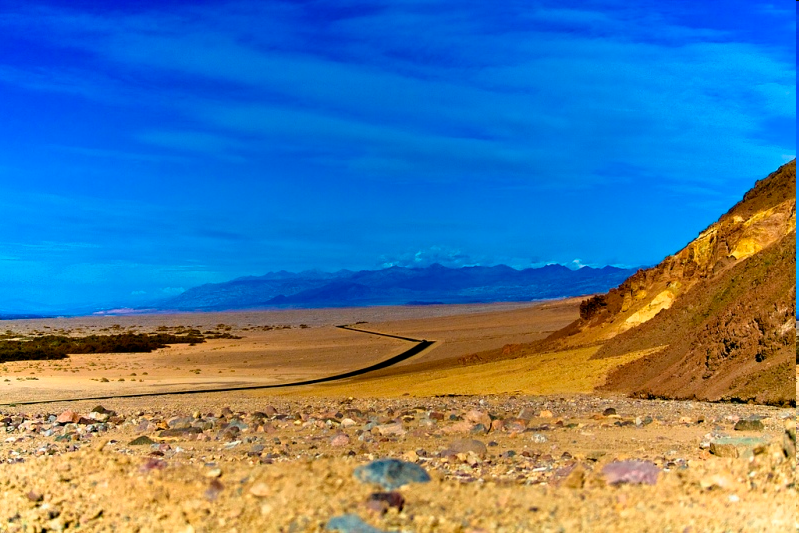 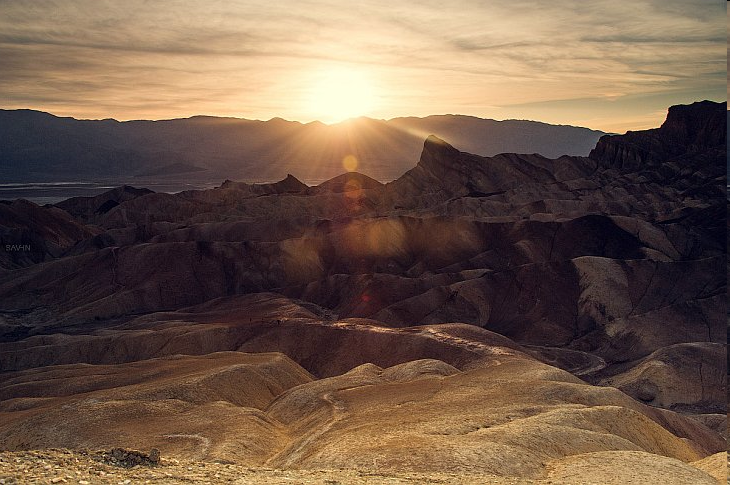 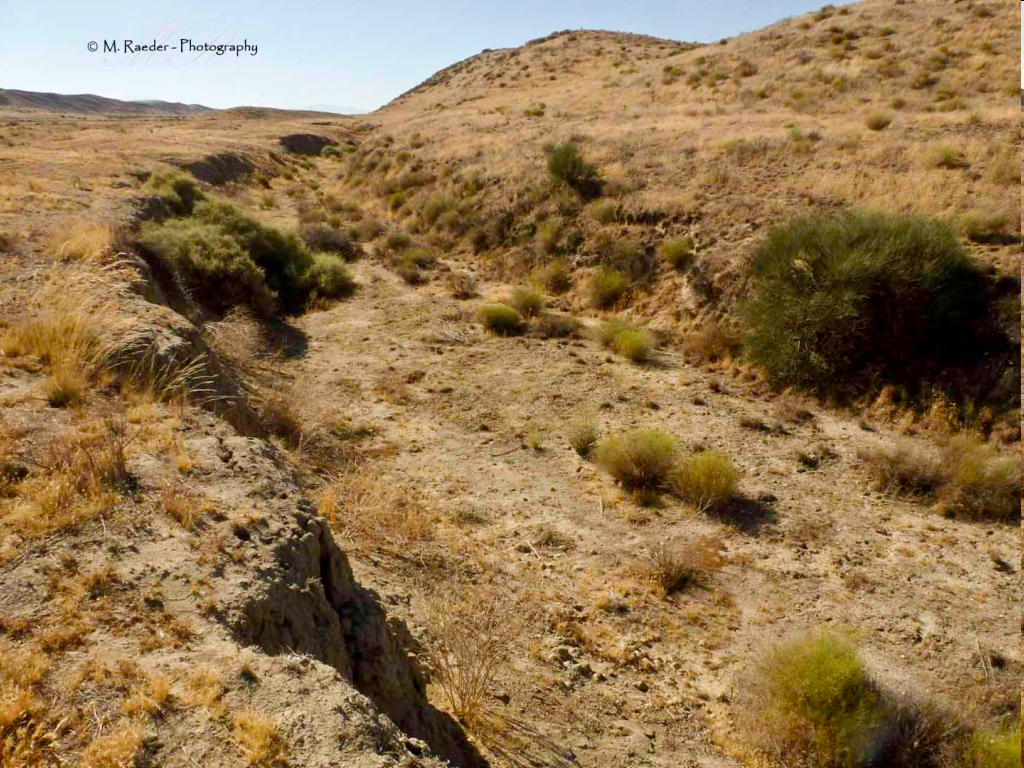 Розлом Сан - Андреас
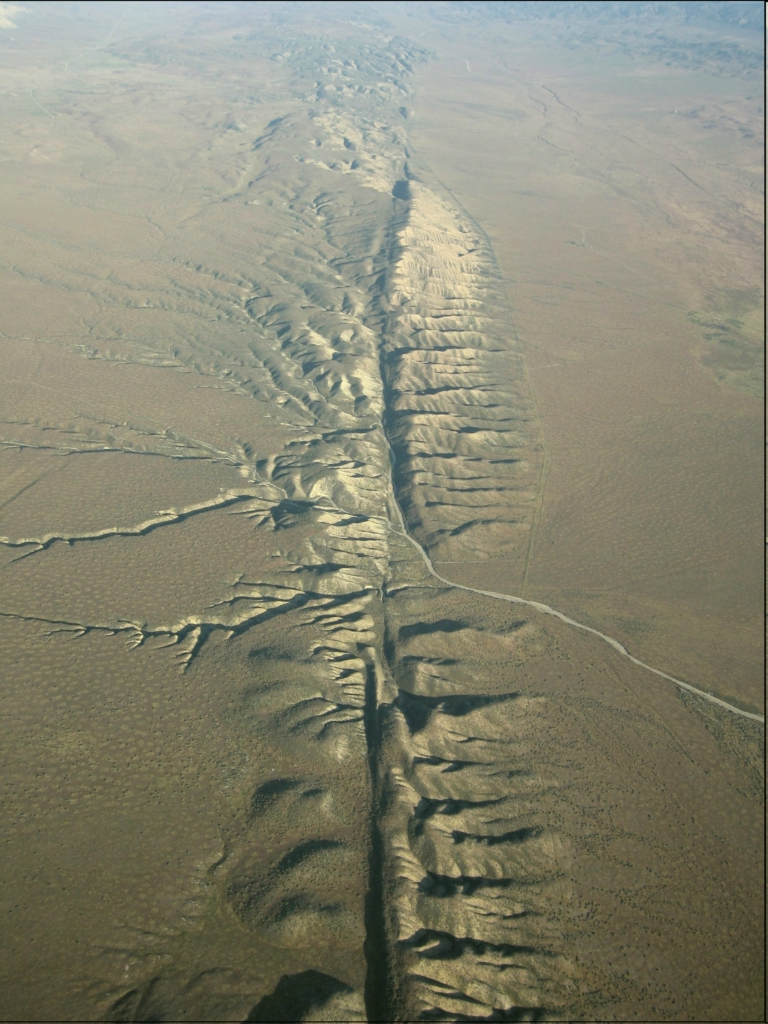 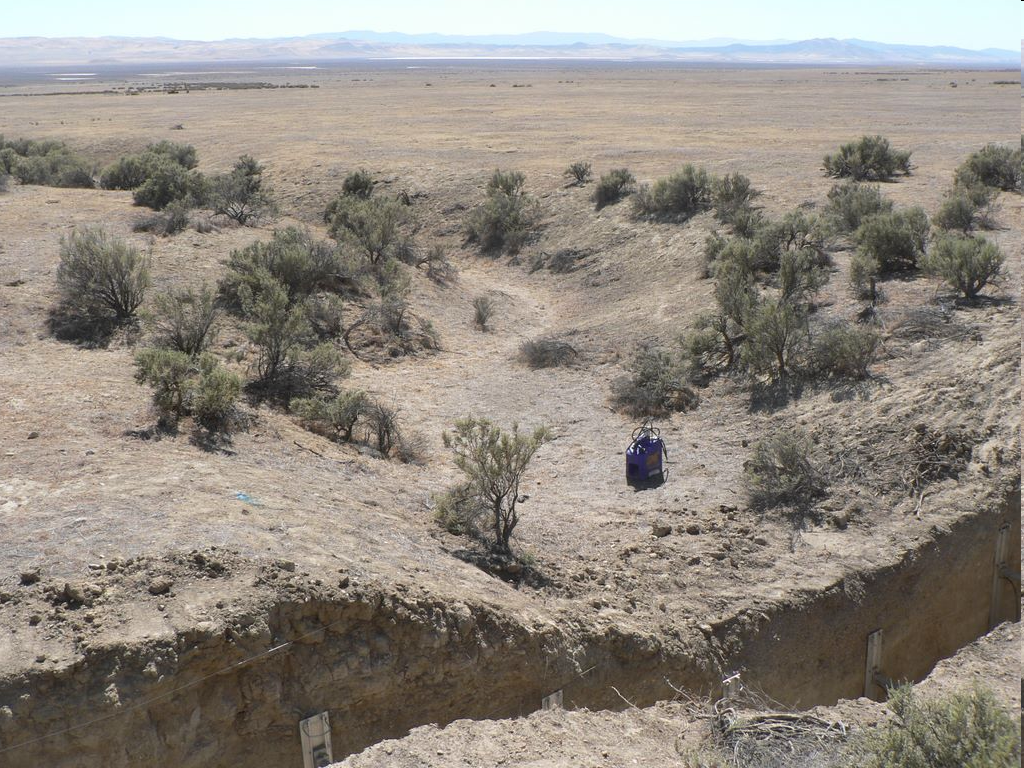 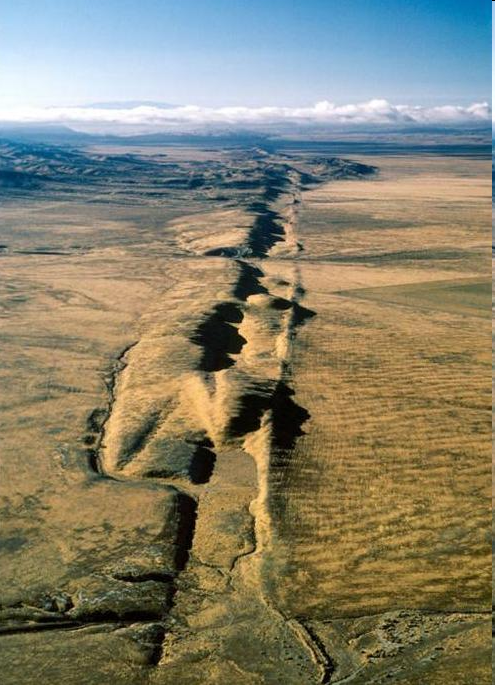 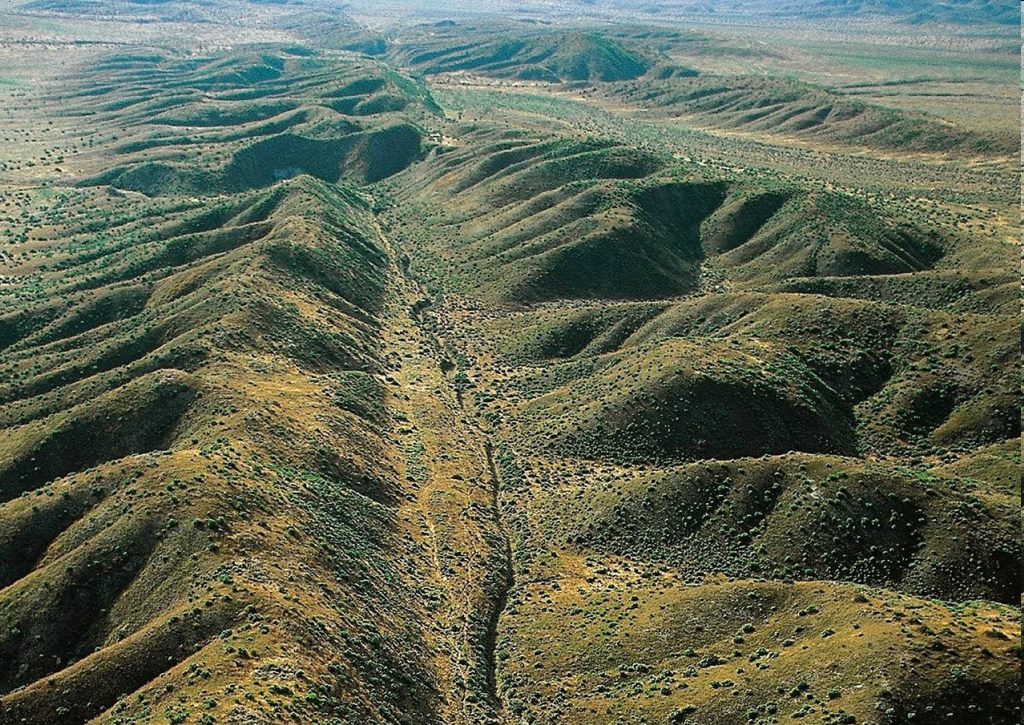 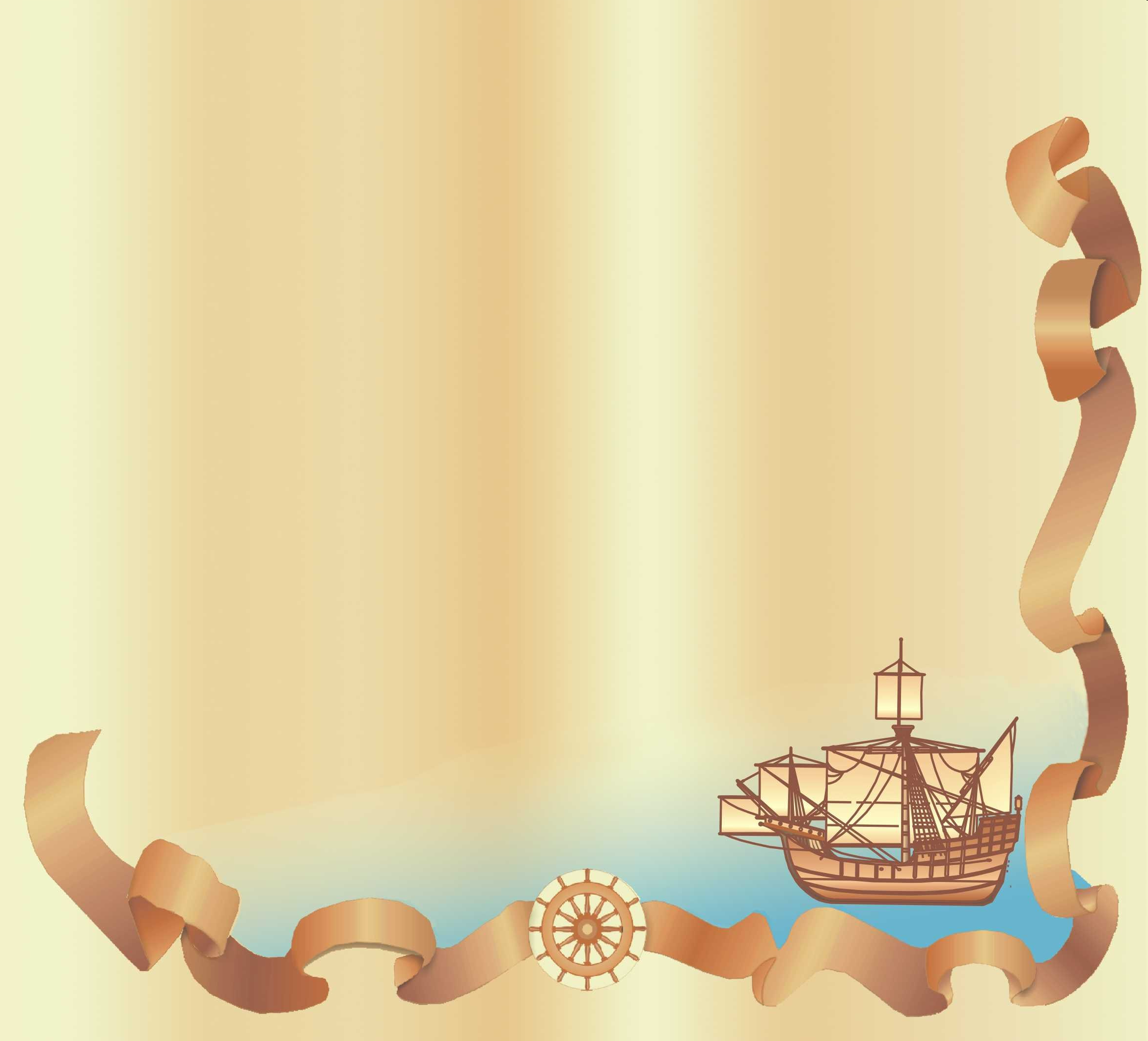 Прийом ,,Географічна фізкультхвилинка’’
Встаньте, коли почуєте поняття про дослідження материка
Встаньте на носки, руки в гору, коли це поняття стосується природних зон Північної Америки
Розведіть руки в сторони – поняття про внутрішні води
Сядьте за парту – політична карта
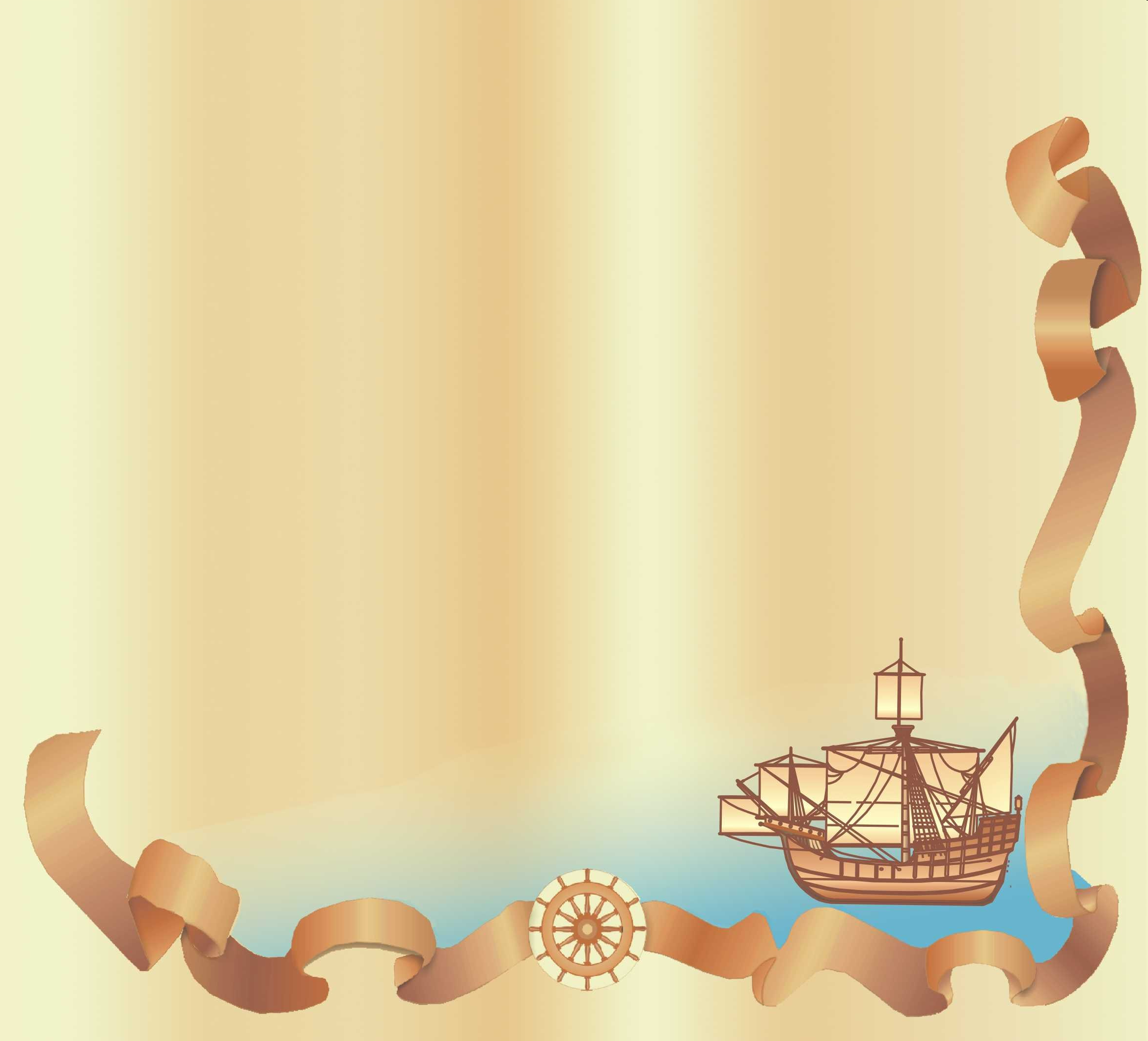 Прийом ,,Асоціативний кущ’’Робота учнів в групах
Завдання: скласти асоціативний кущ щодо природних зон Північної Америки.
Тундра і лісотундра;
Тайга і мішані ліси;
Лісостеп і степ;
Напівпустелі і пустелі.
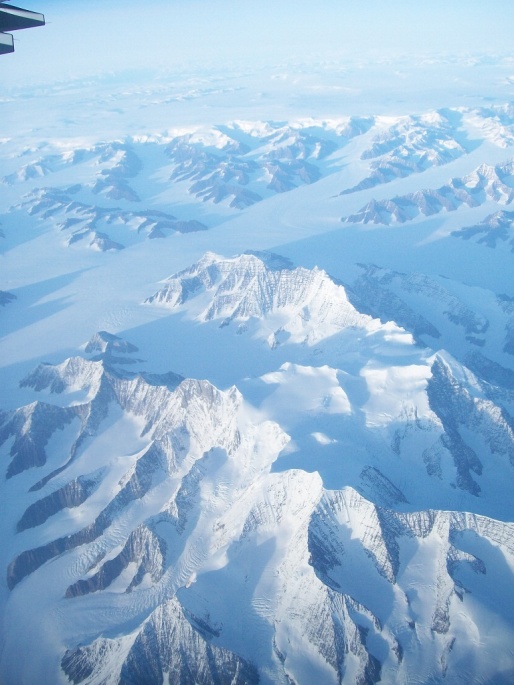 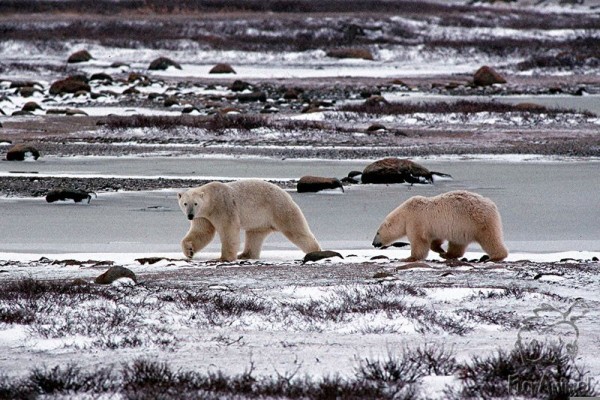 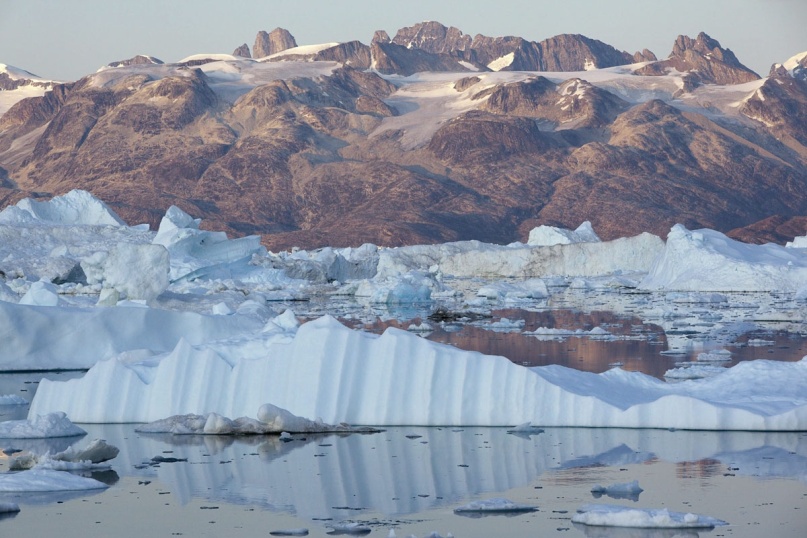 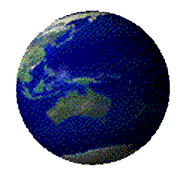 Зона арктичних пустель
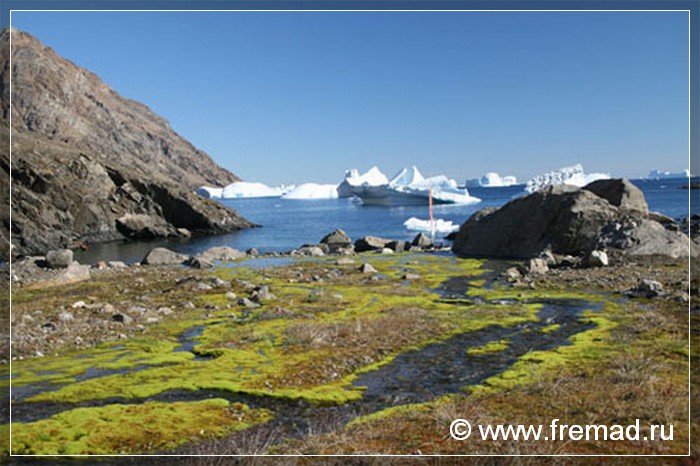 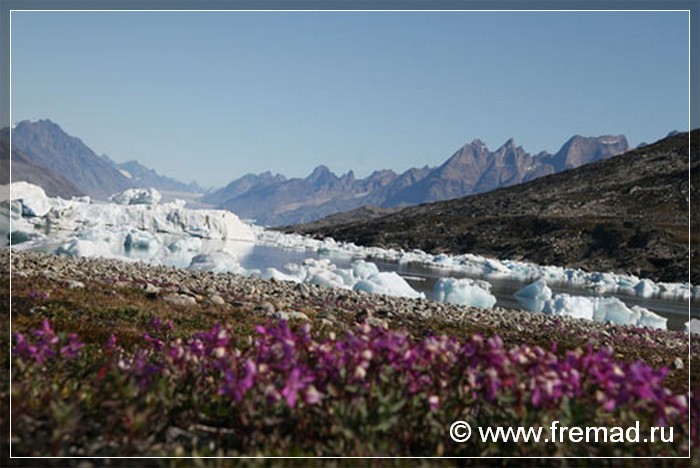 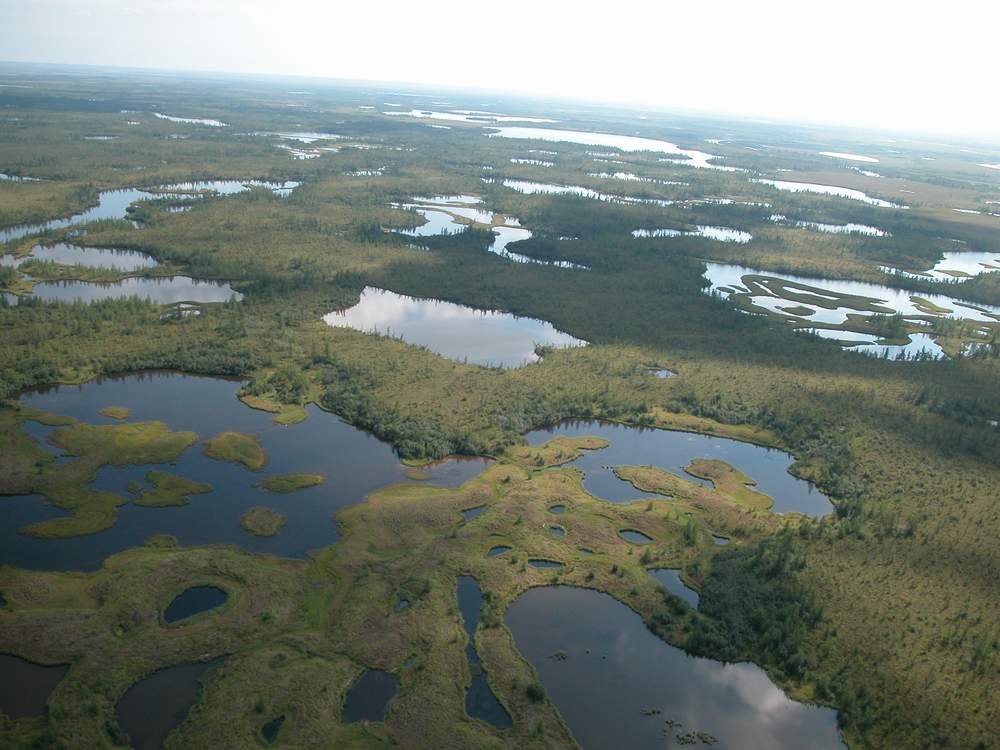 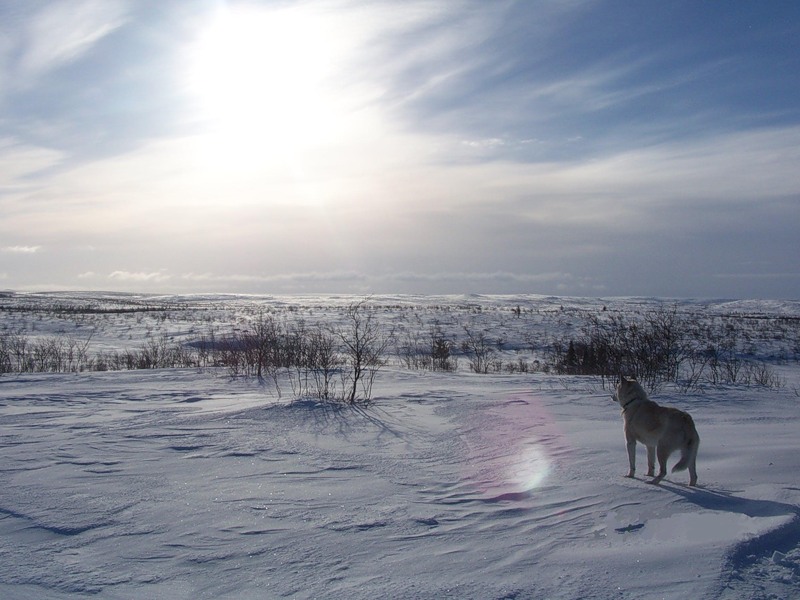 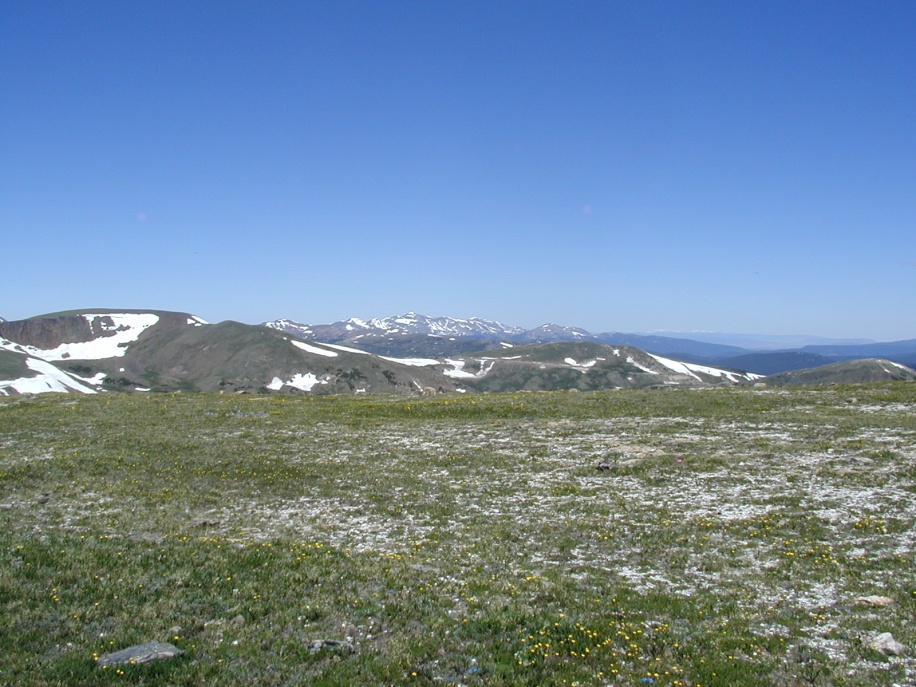 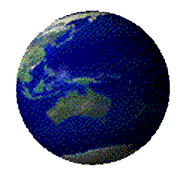 Тундра та лісотундра
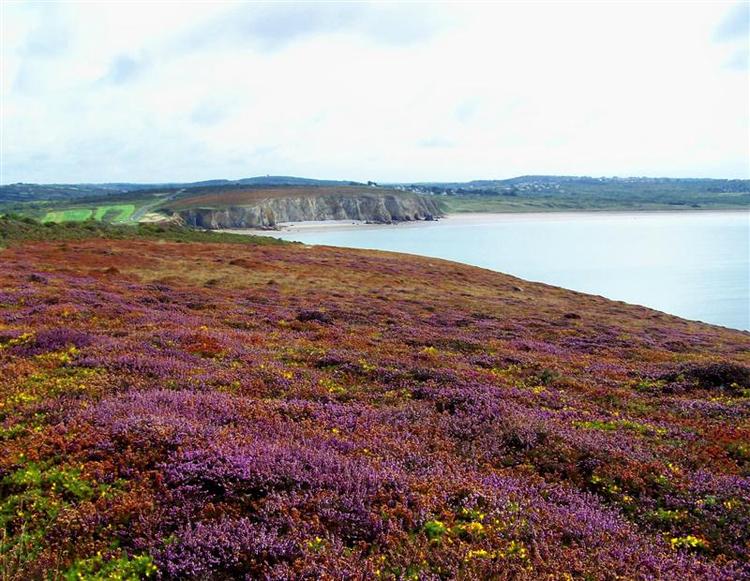 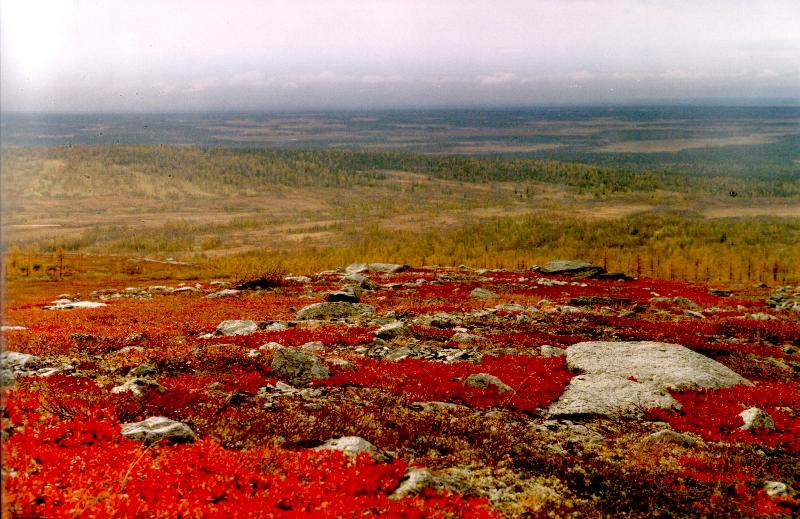 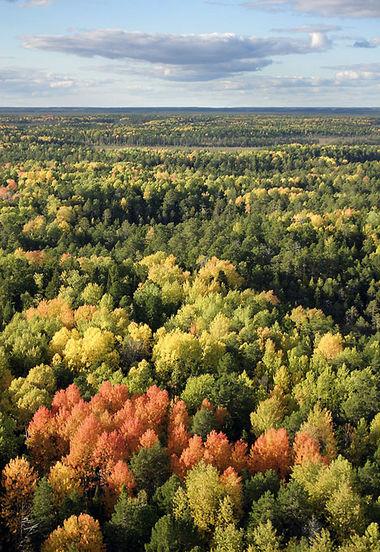 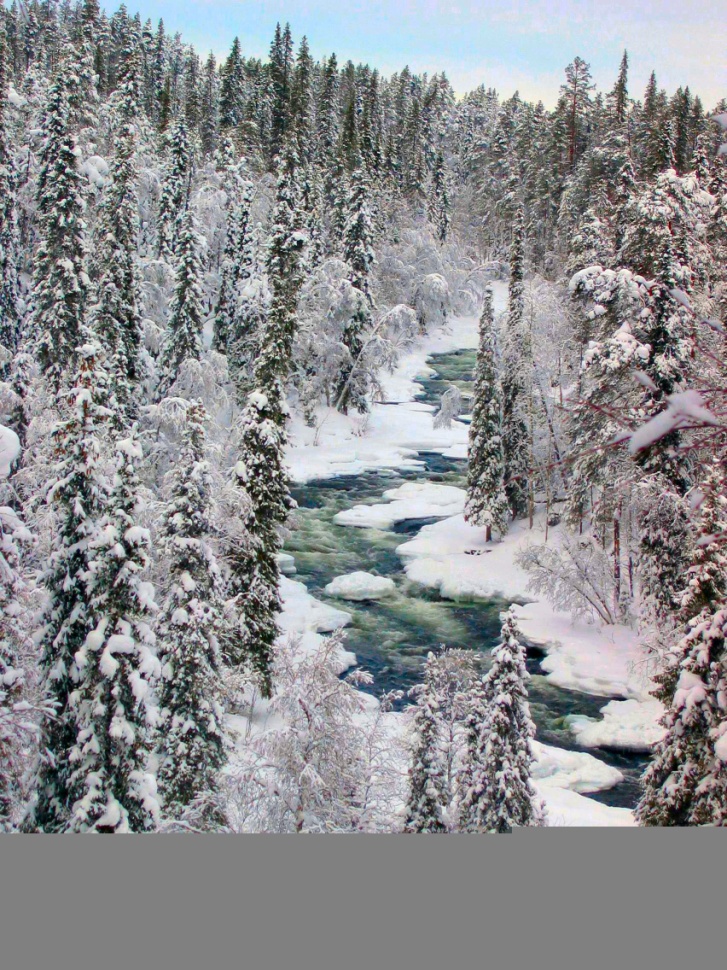 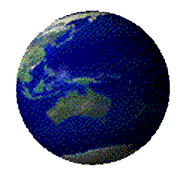 Тайга
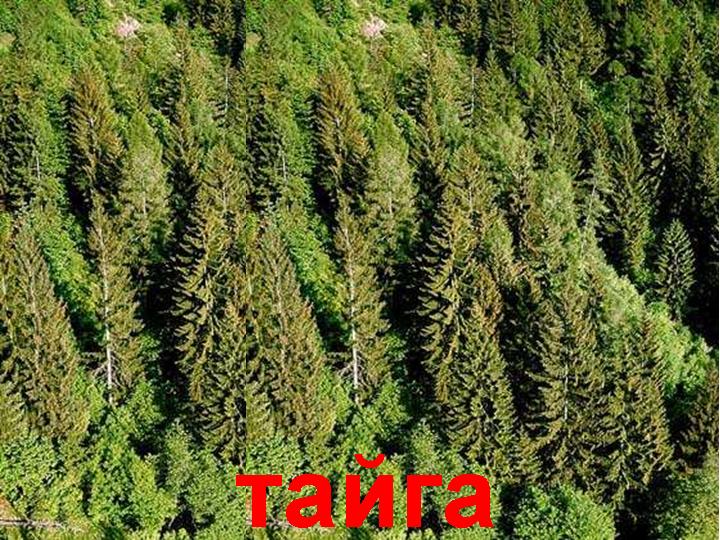 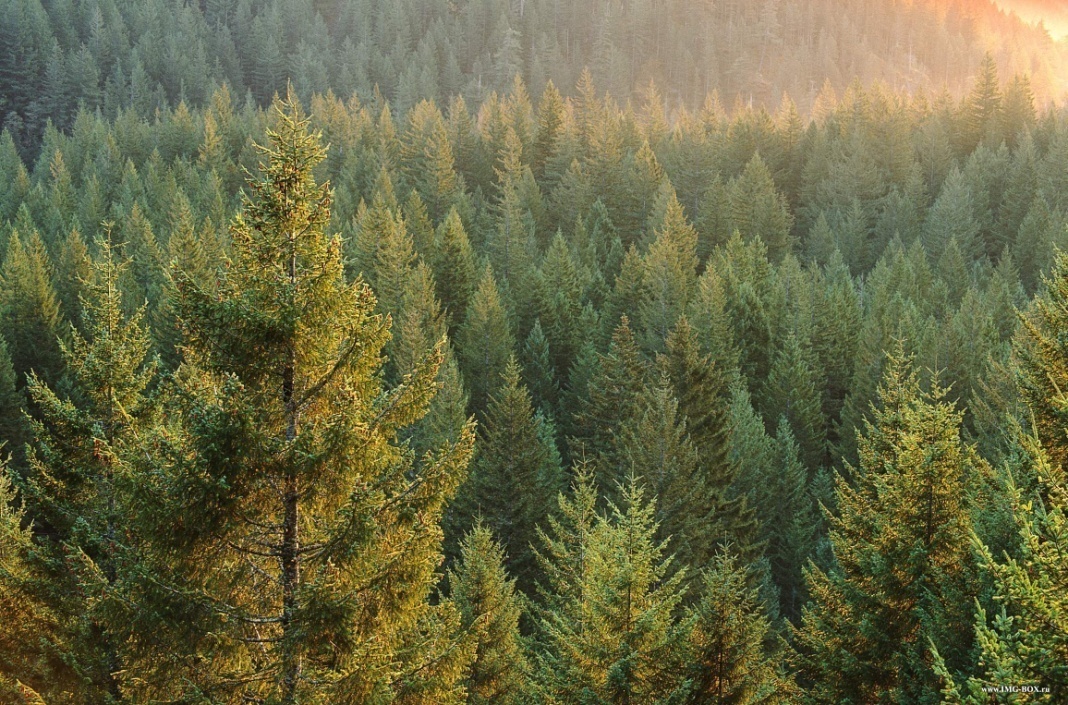 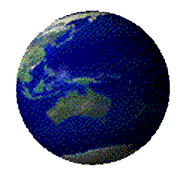 Мішані та широколисті ліси
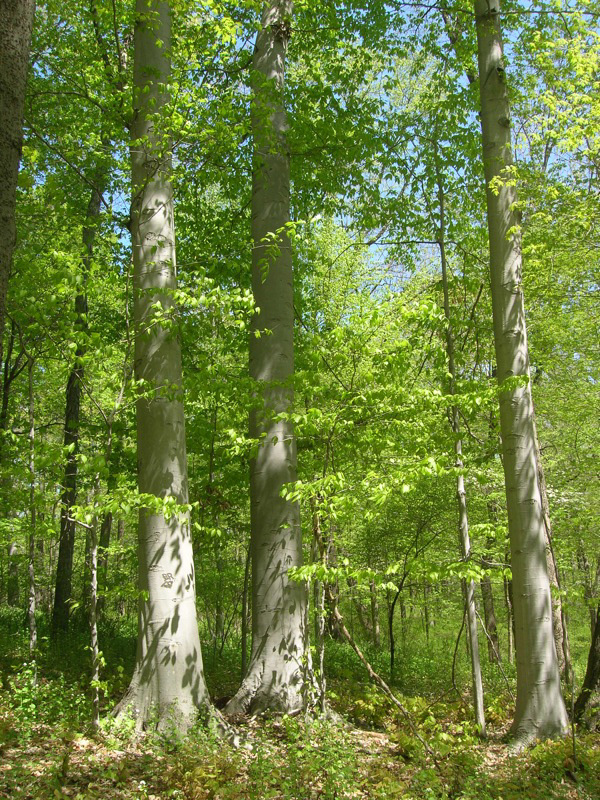 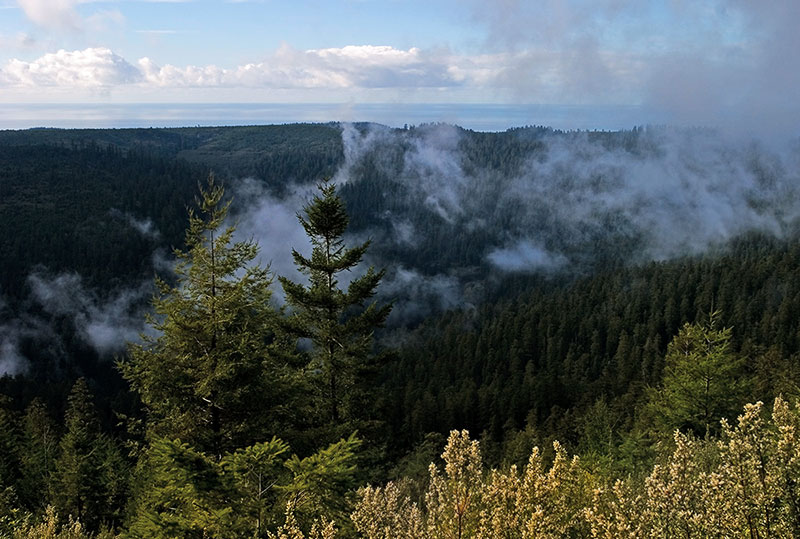 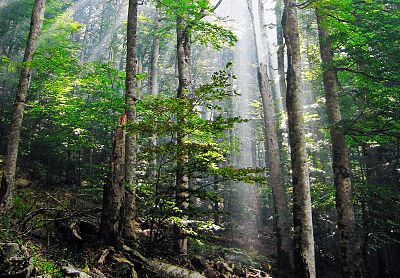 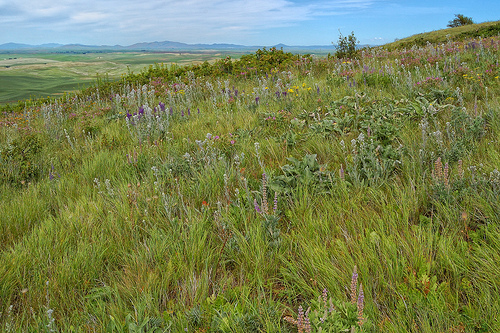 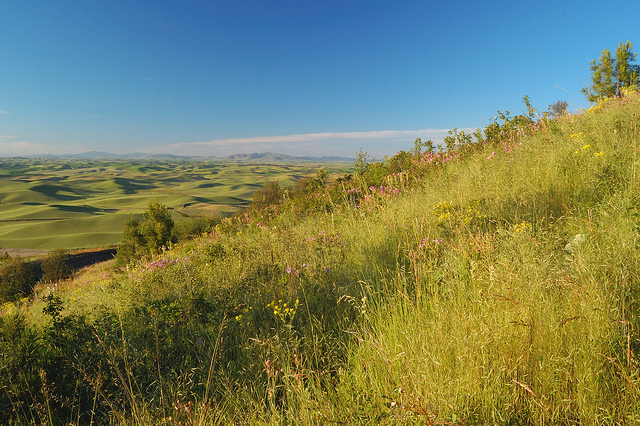 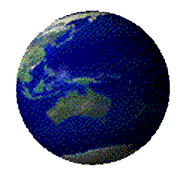 Лісостепи та прерії
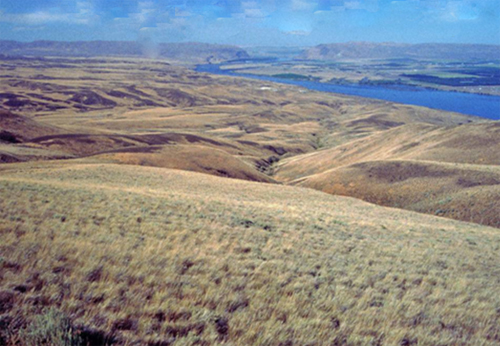 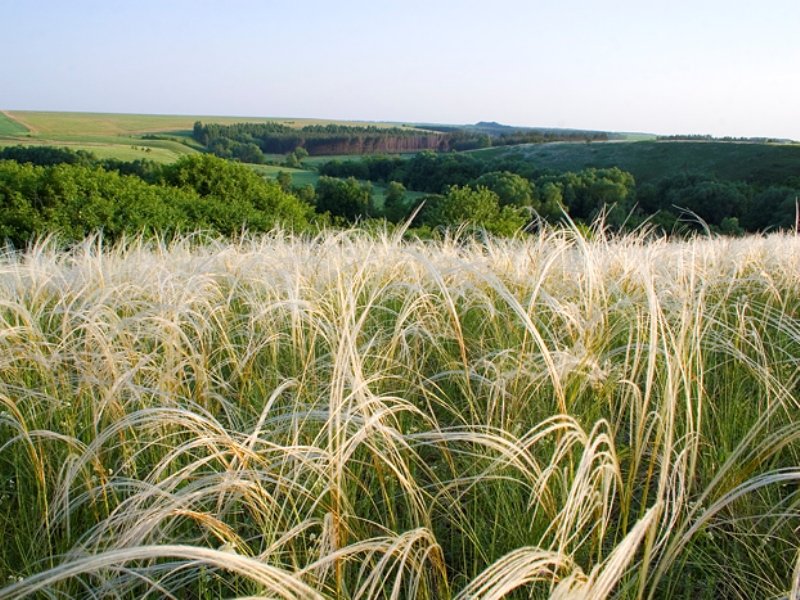 Напівпустелі та пустелі
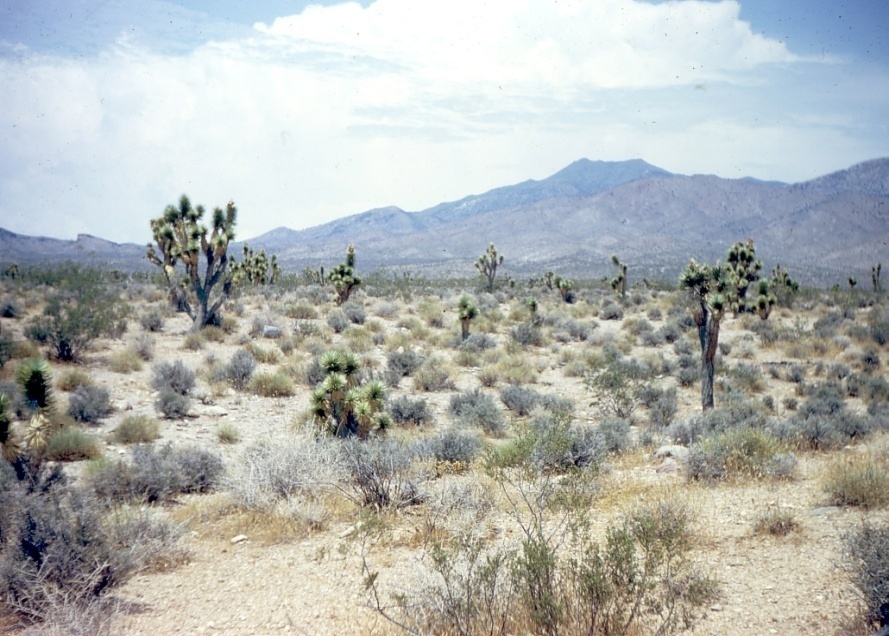 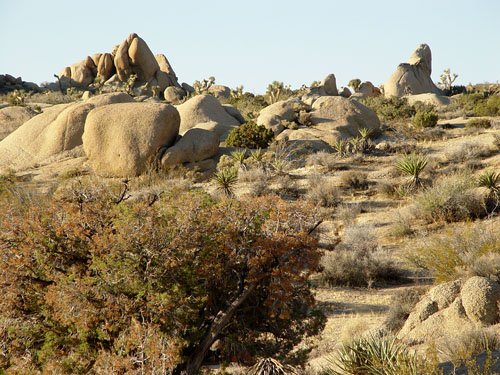 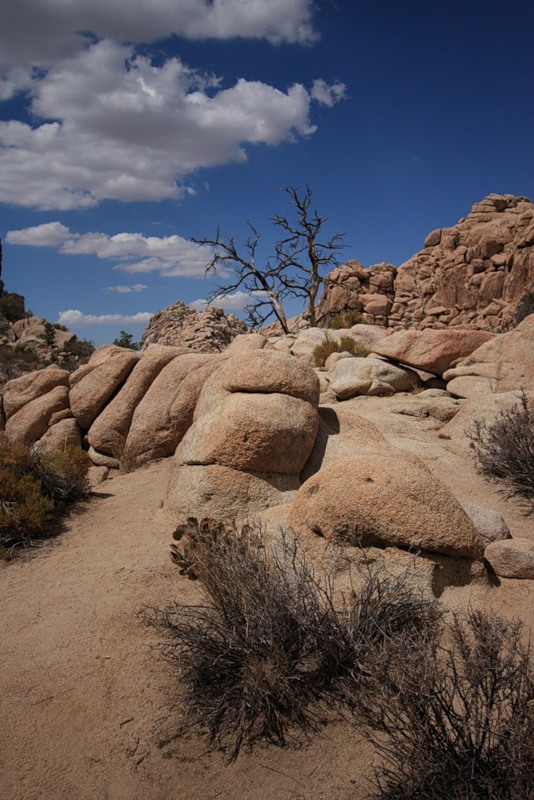 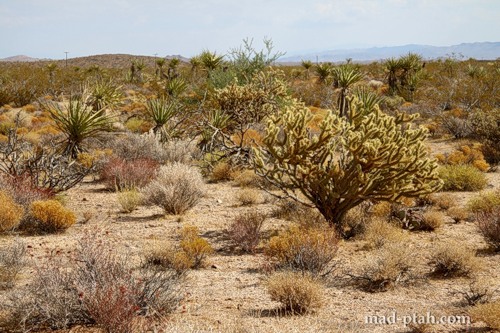 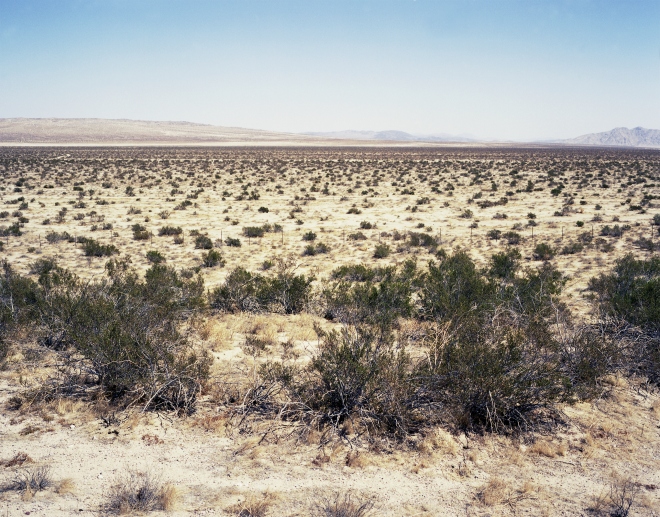 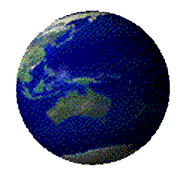 Перемінно-вологі ліси
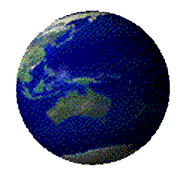 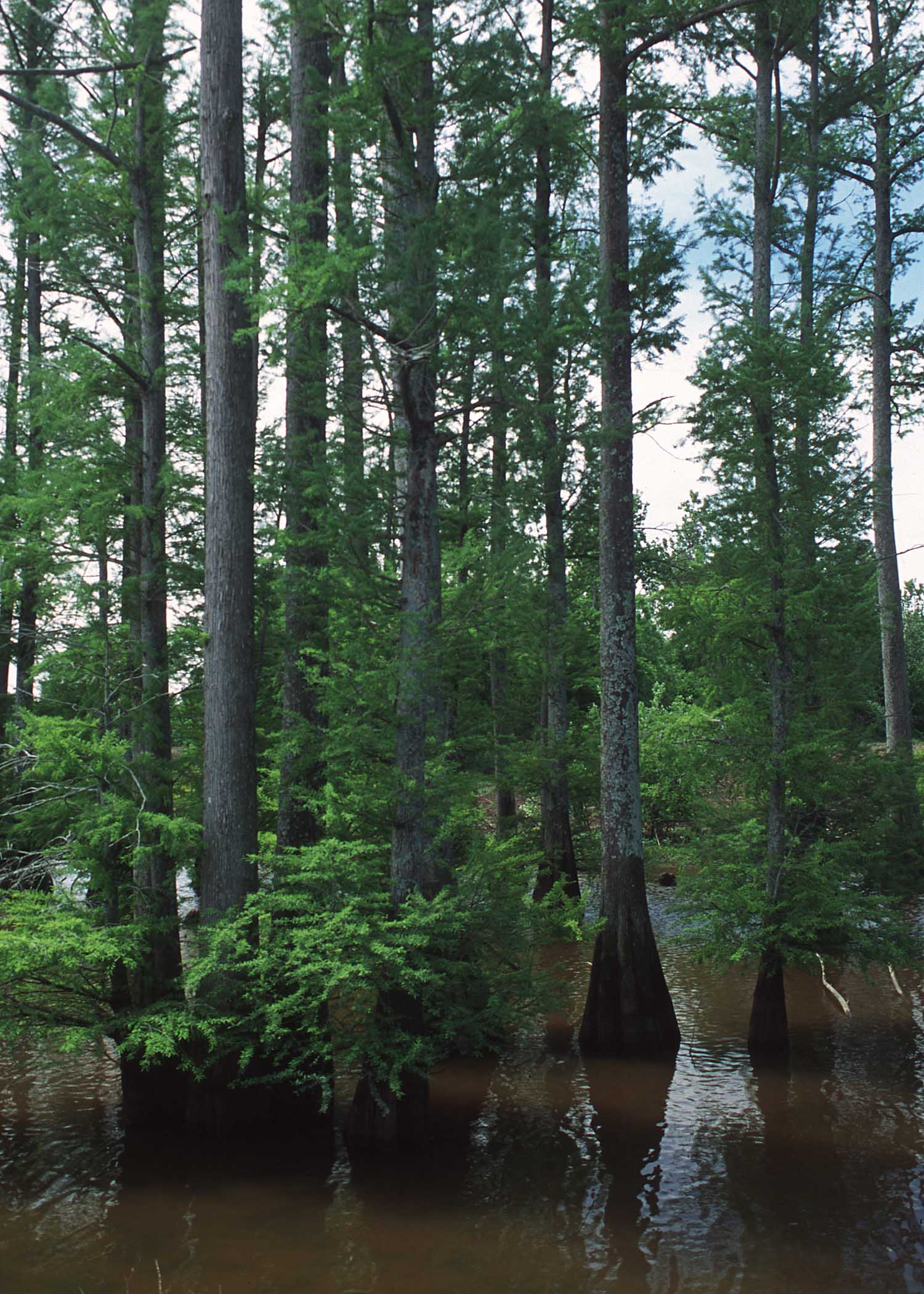 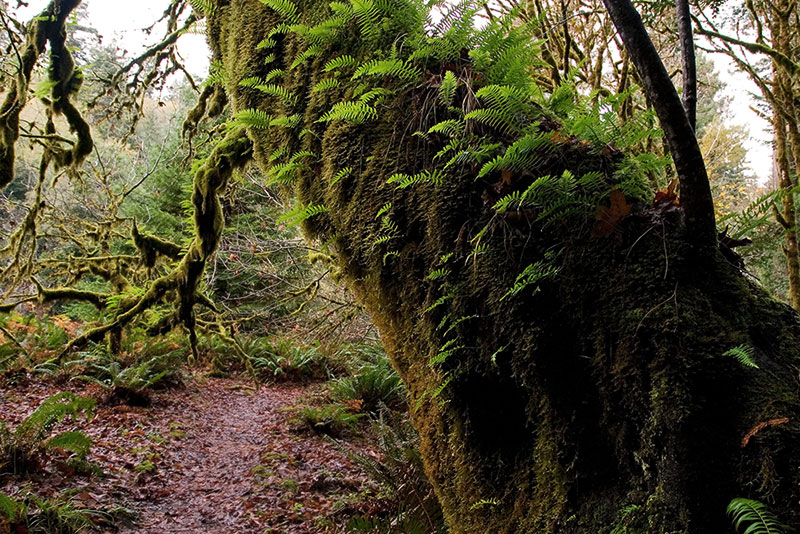 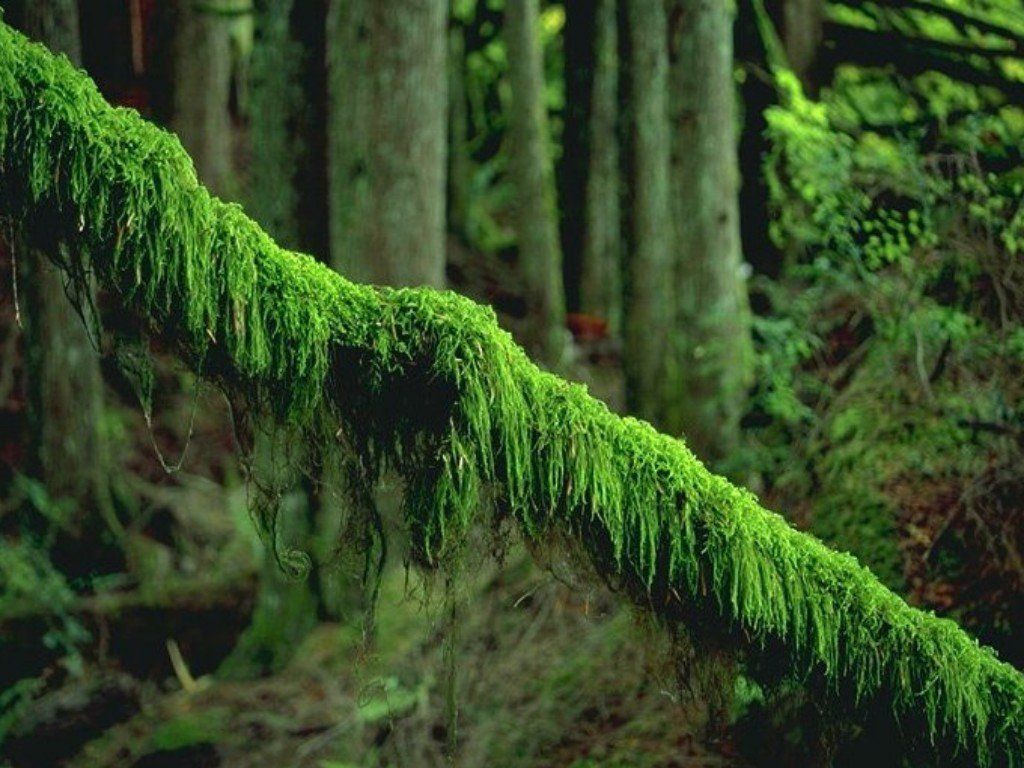 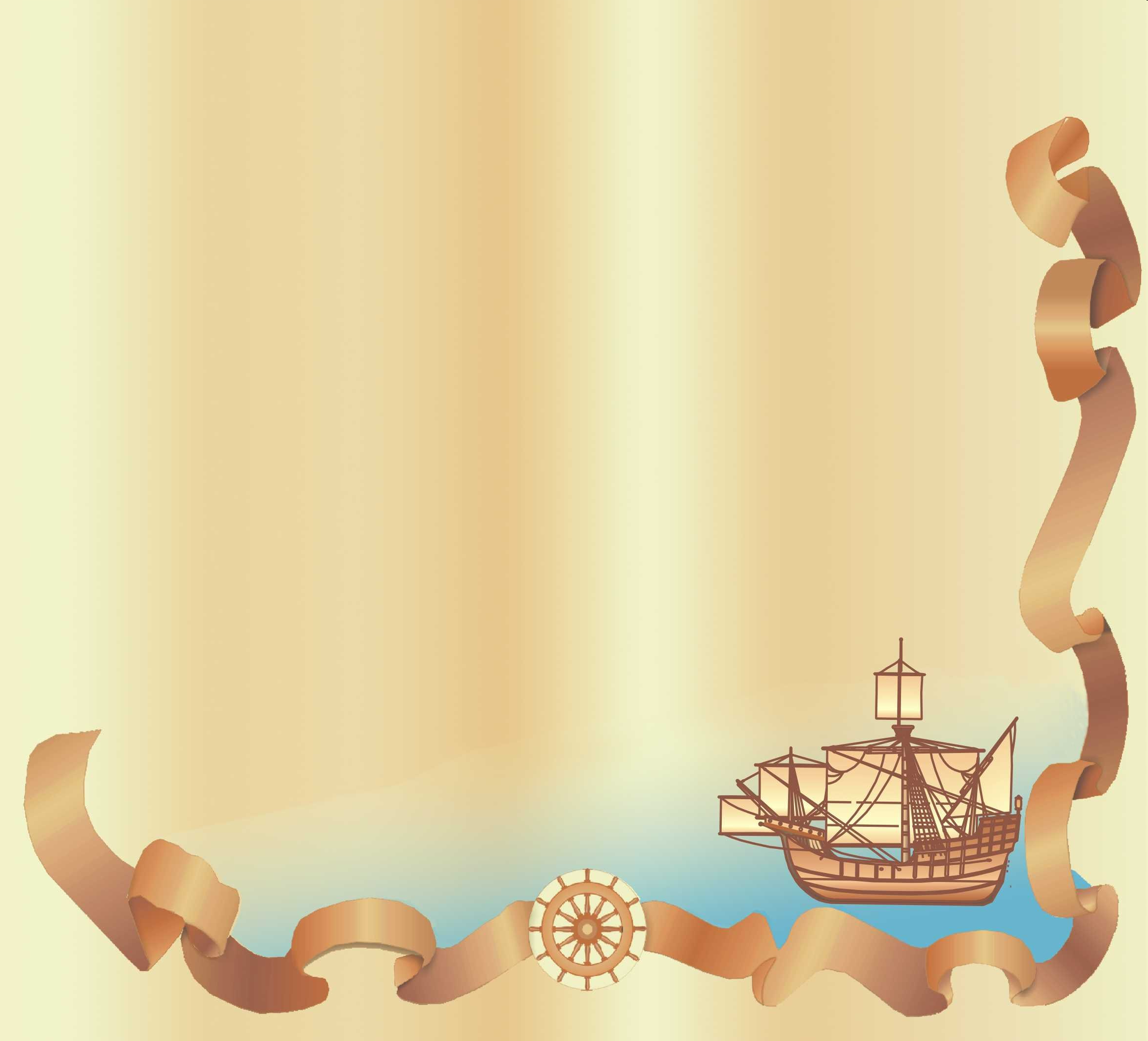 Прийом ,,Мандруємо і досліджуємо’’
Який одяг треба взяти із собою влітку(взимку), якщо відправитись мандрувати на узбережжя Гудзонової затоки, на півострів Каліфорнія, на північне узбережжя Великих озер, на узбережжя Мексиканської затоки?
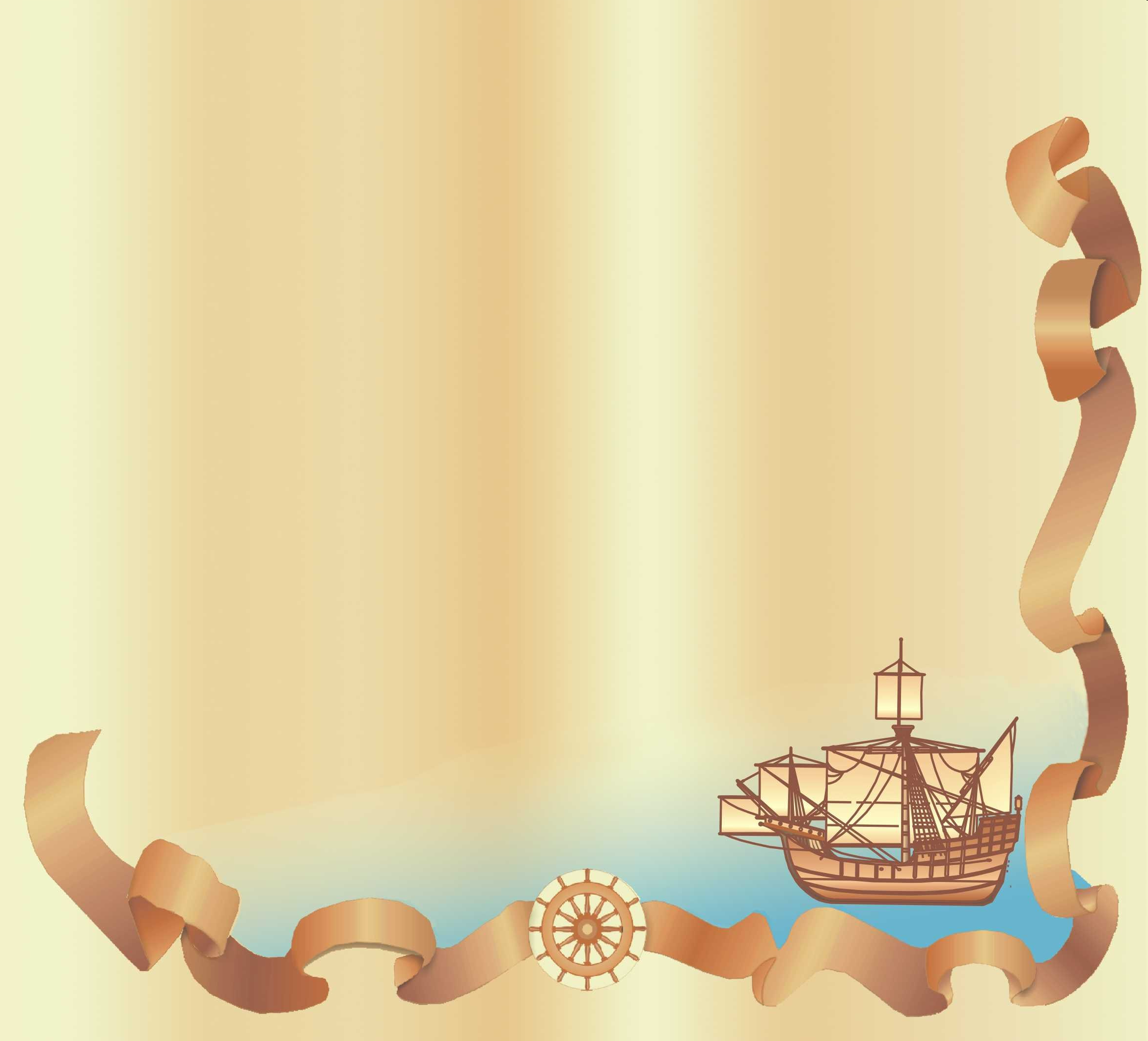 Підсумок уроку:
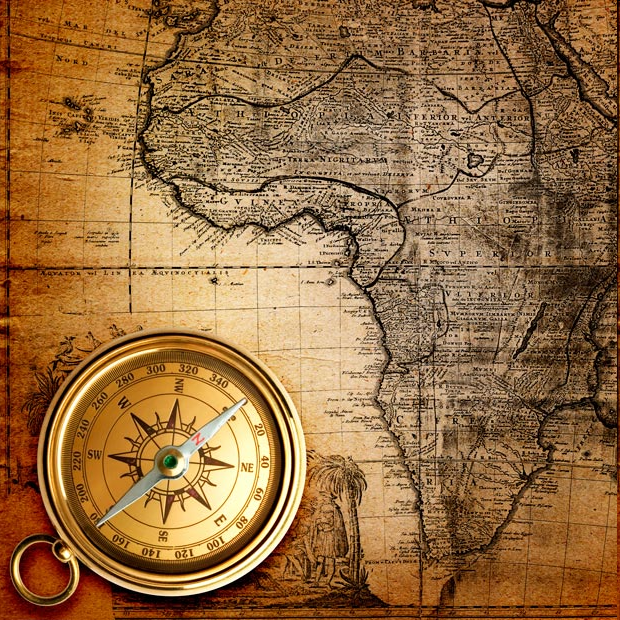 ДЯКУЮ     ЗА     УВАГУ!